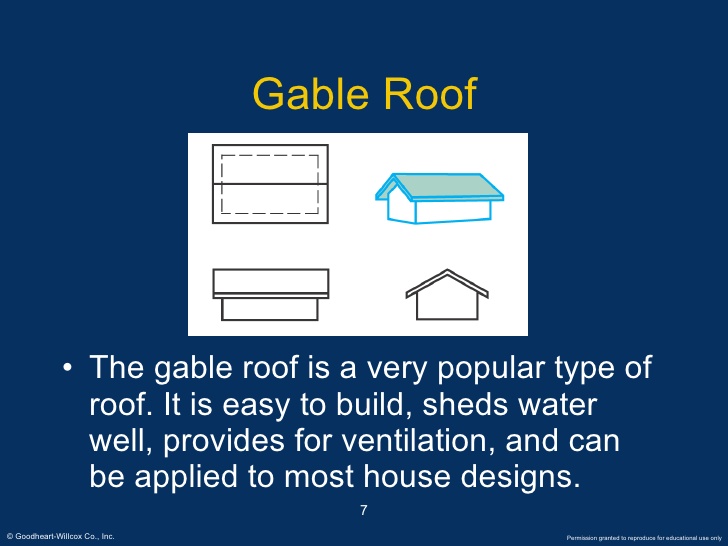 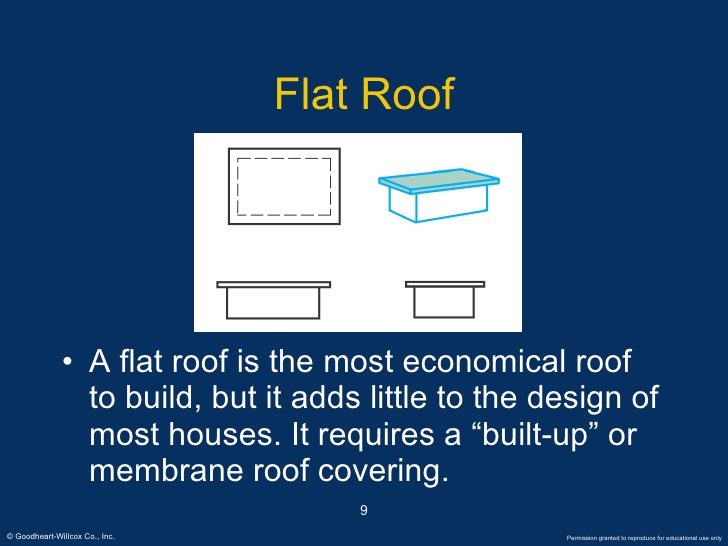 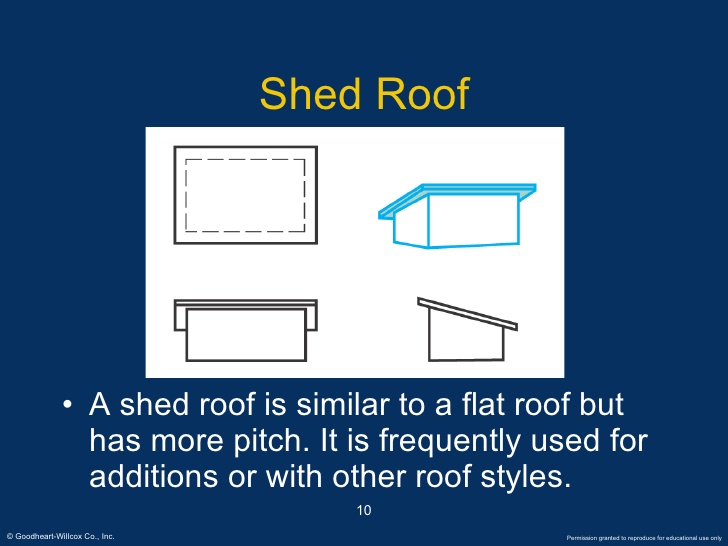 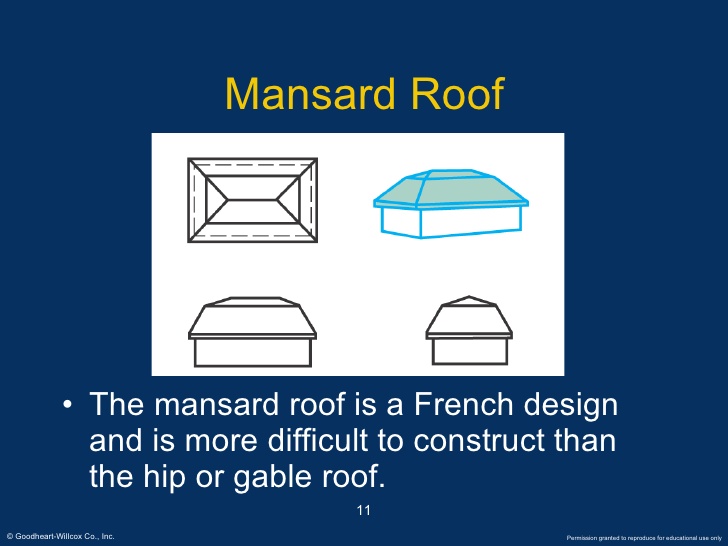 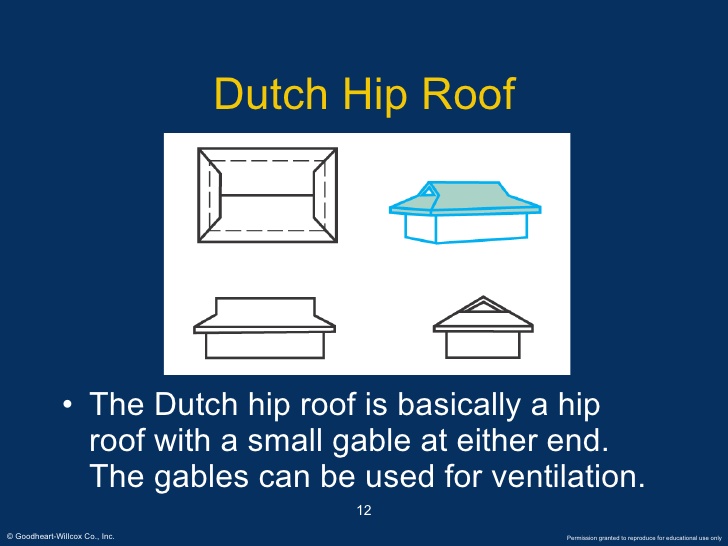 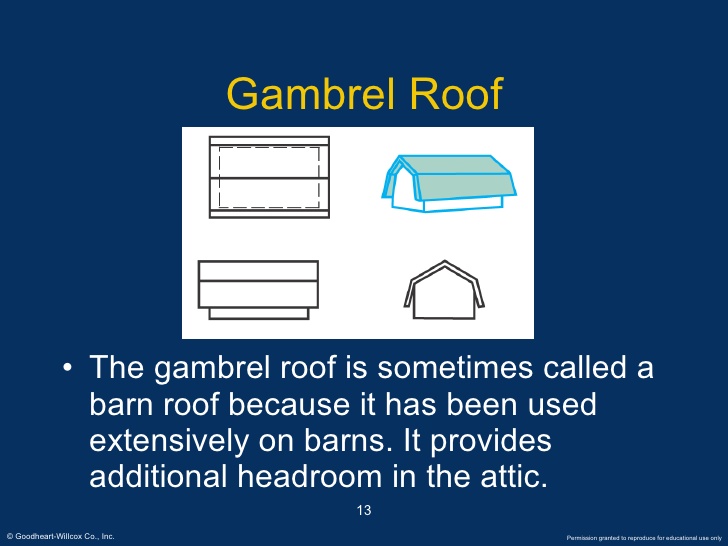 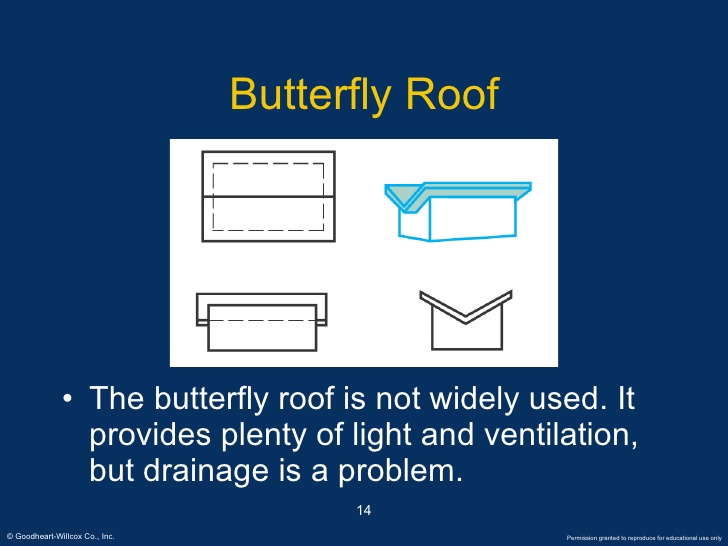 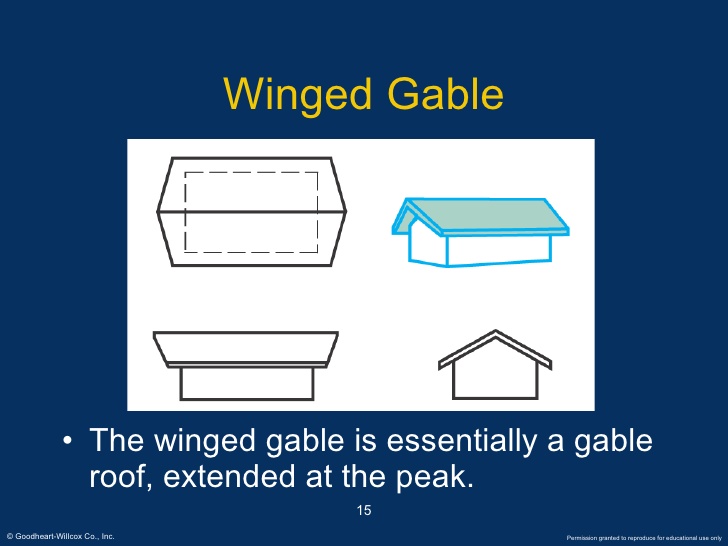 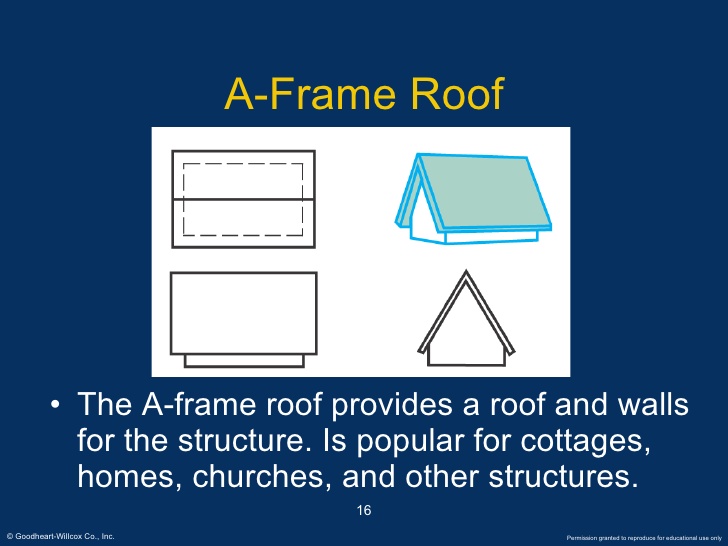 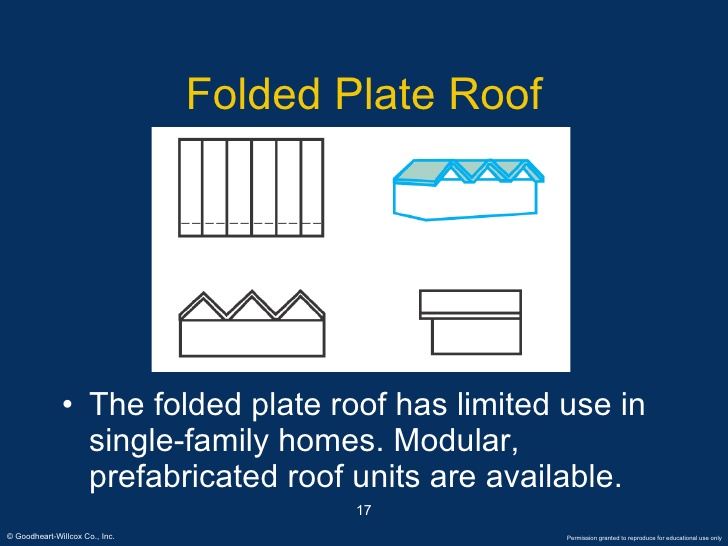 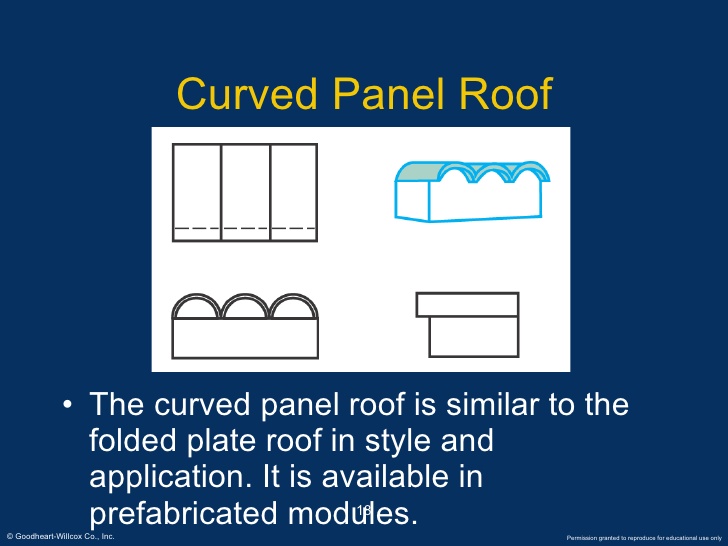 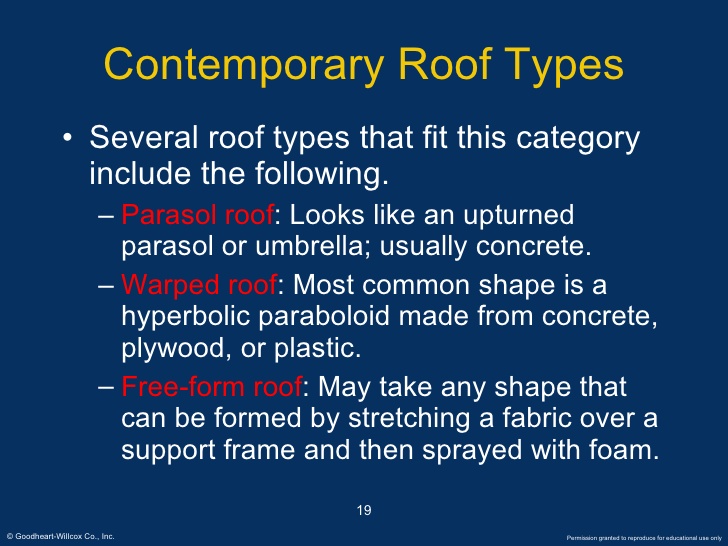 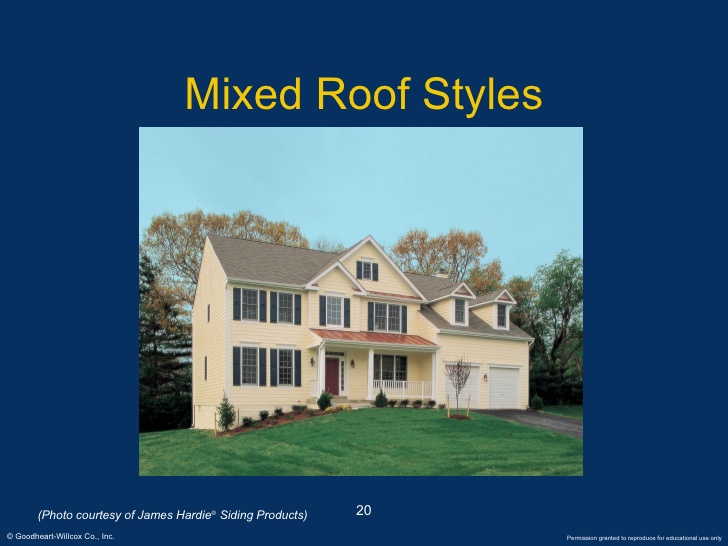 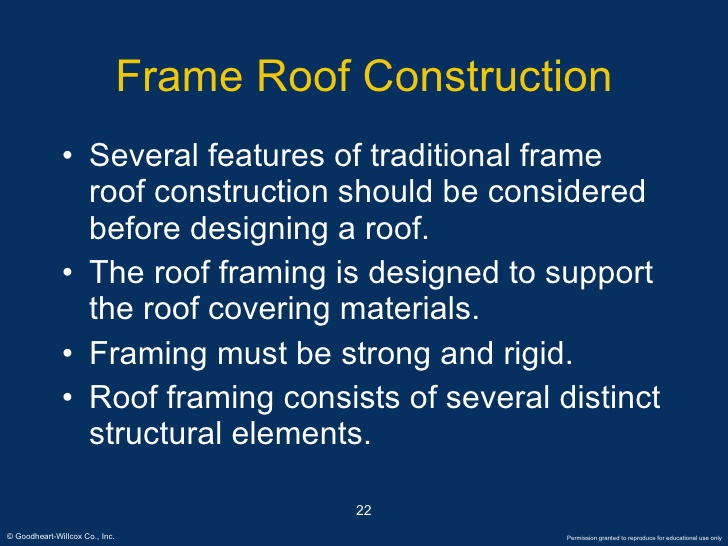 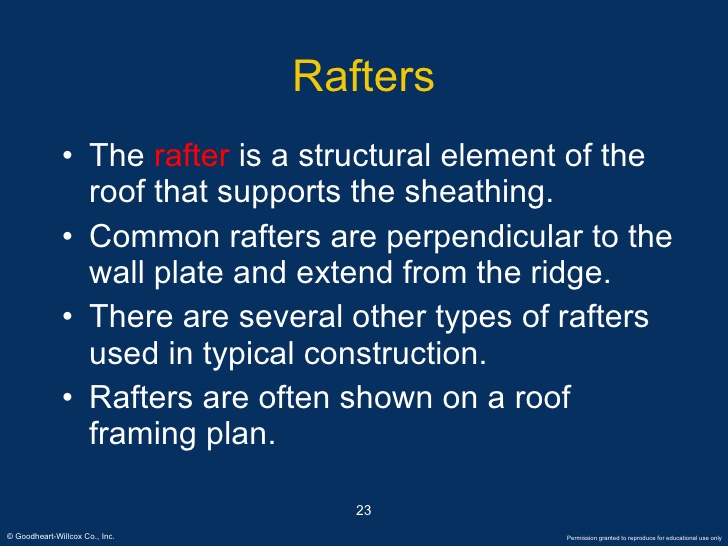 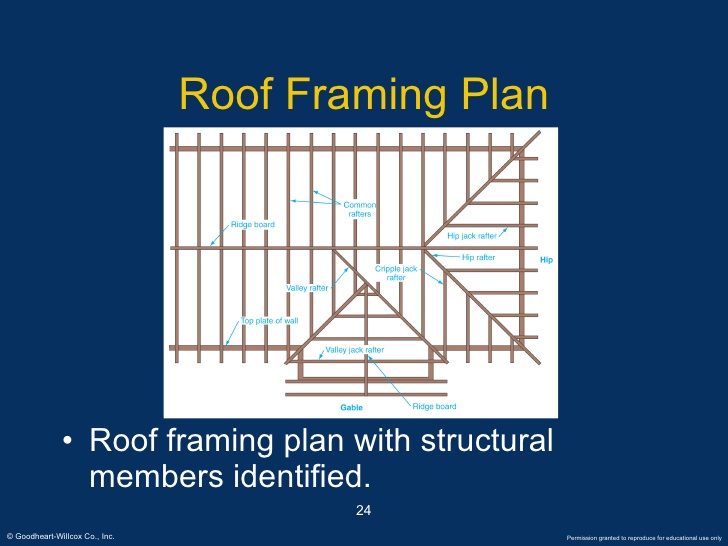 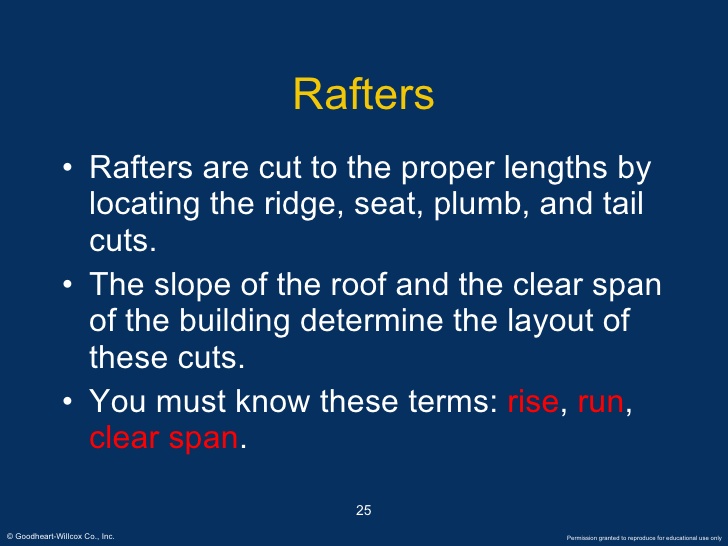 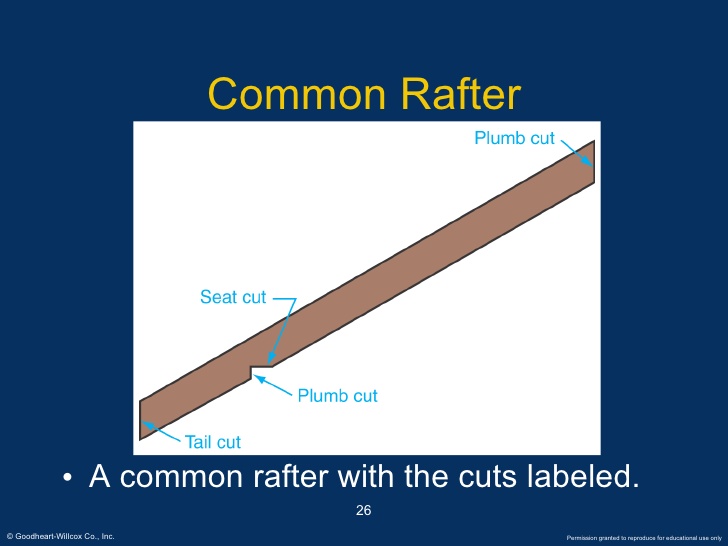 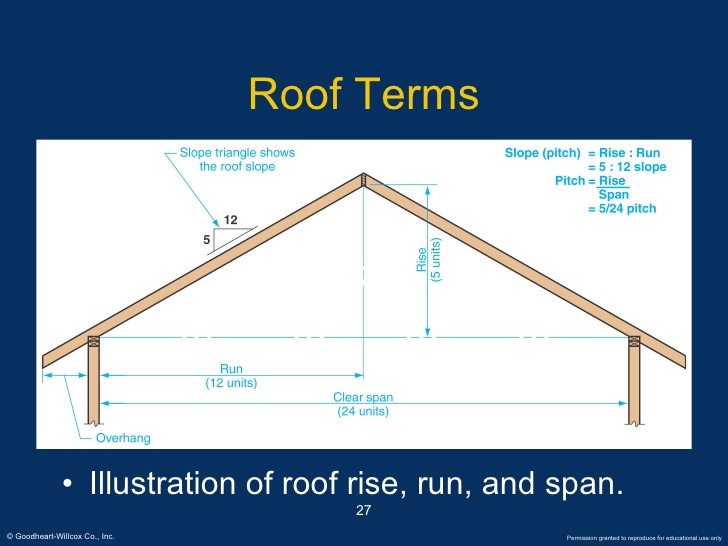 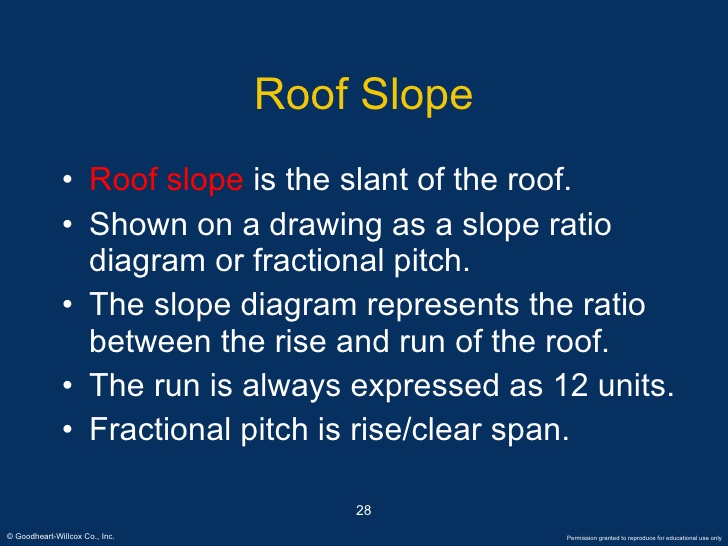 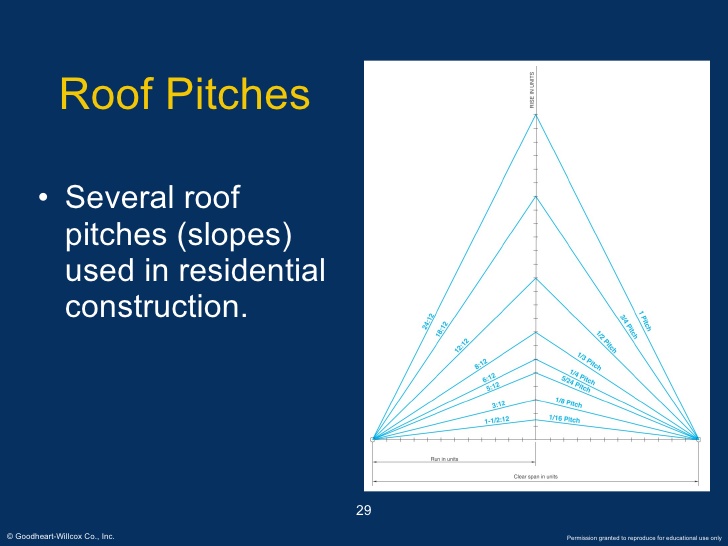 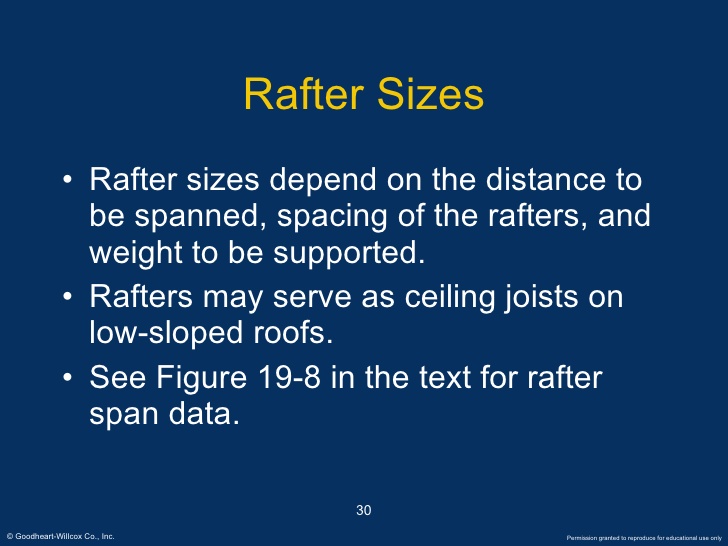 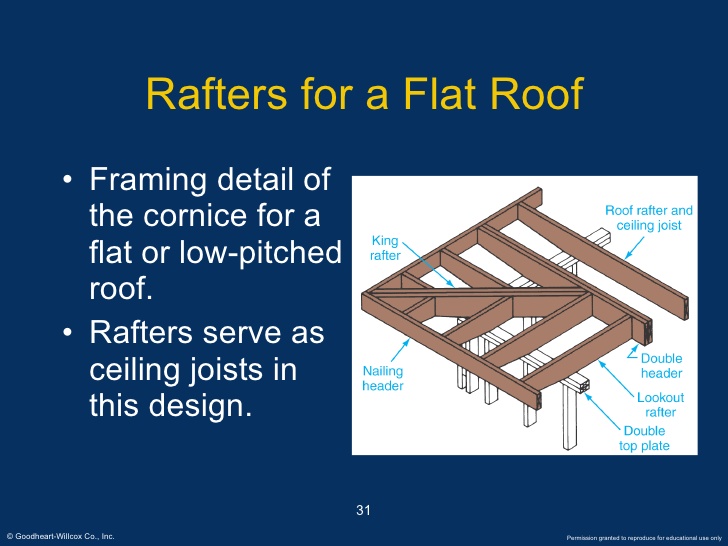 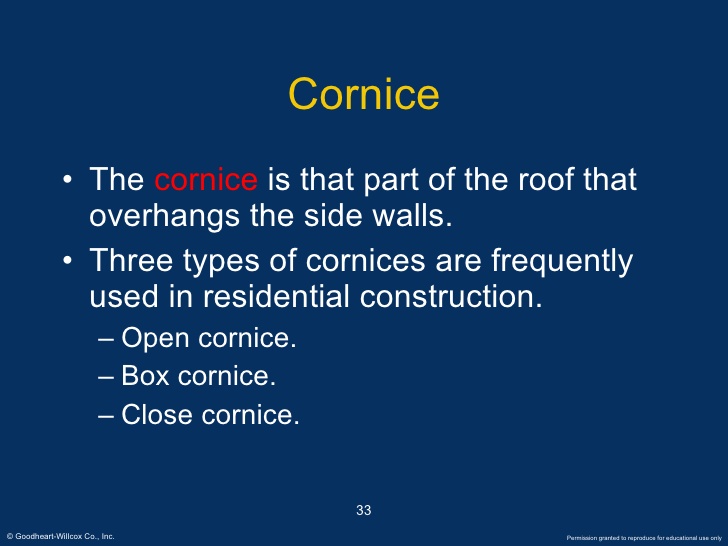 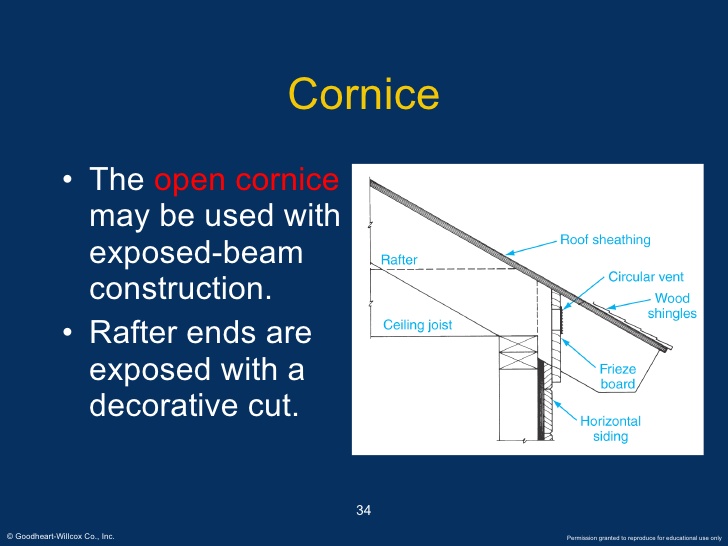 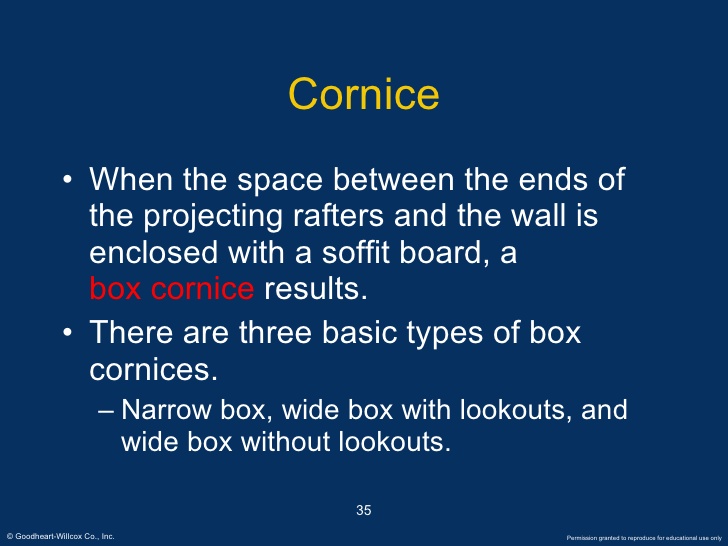 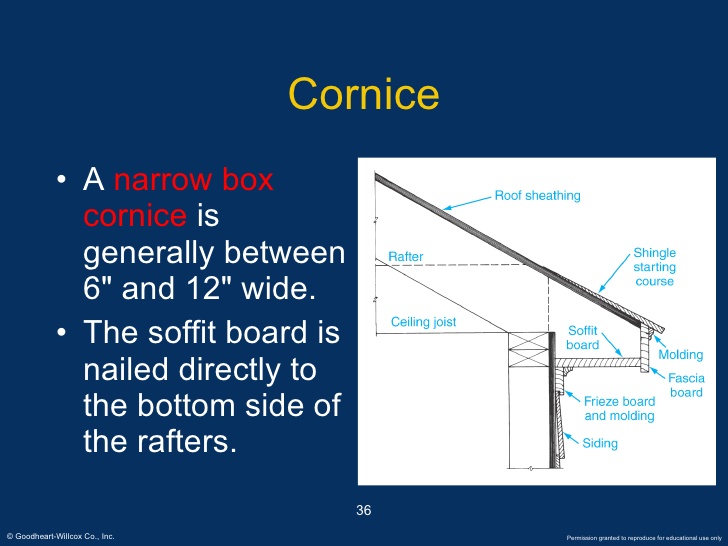 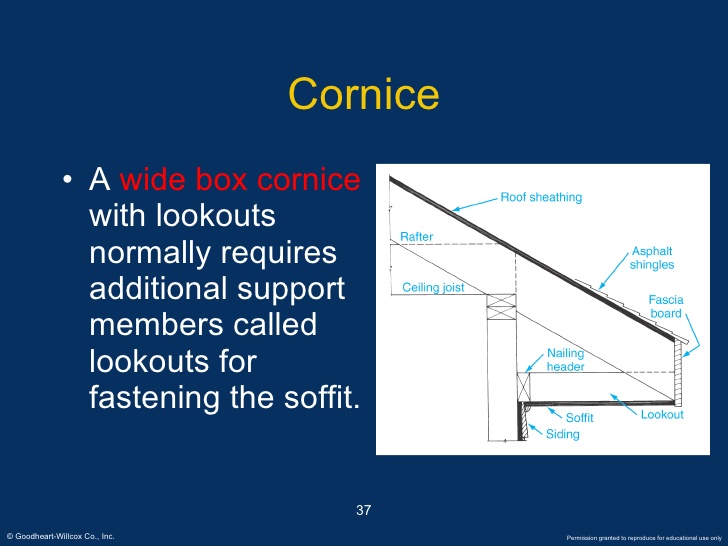 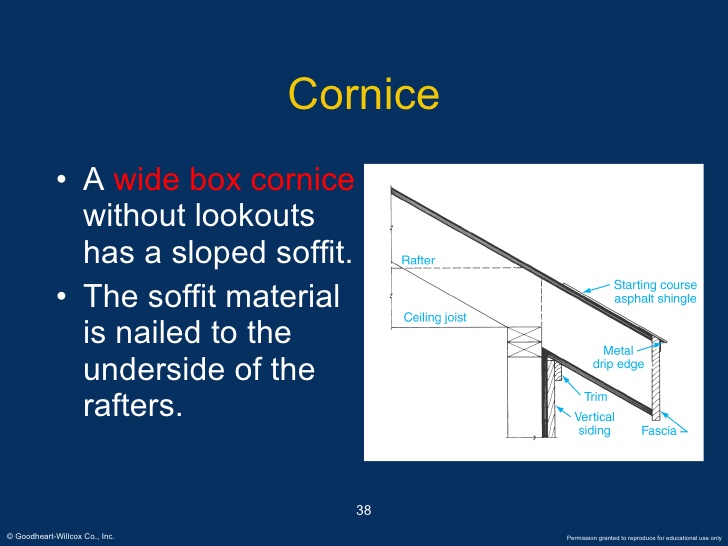 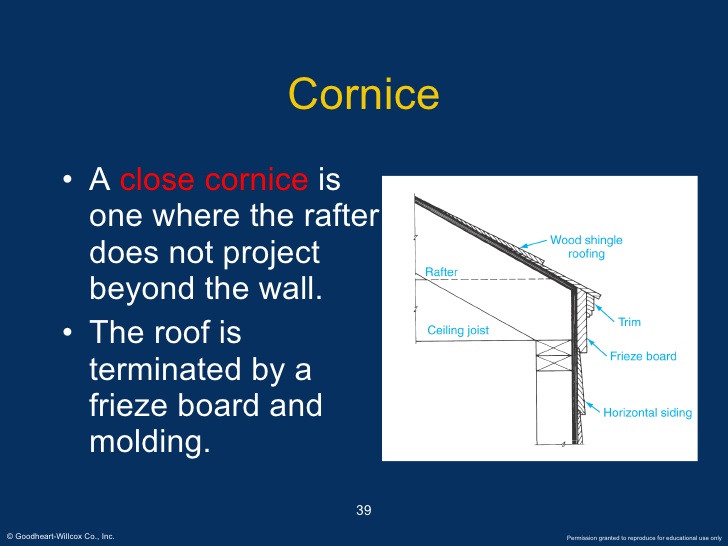 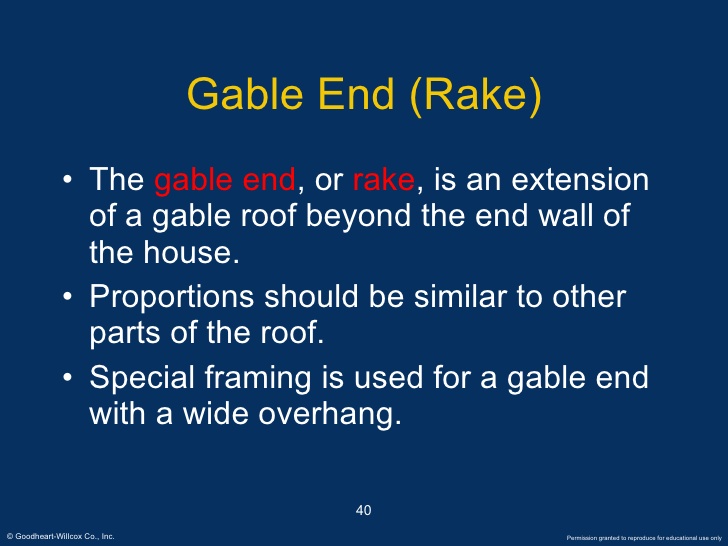 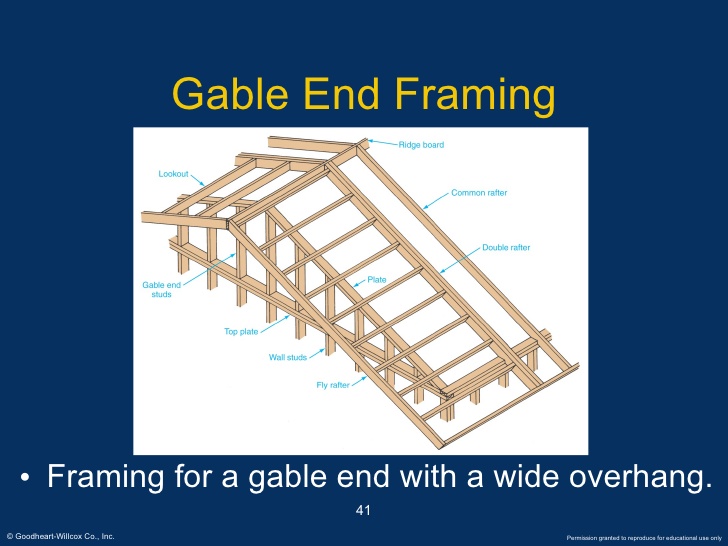 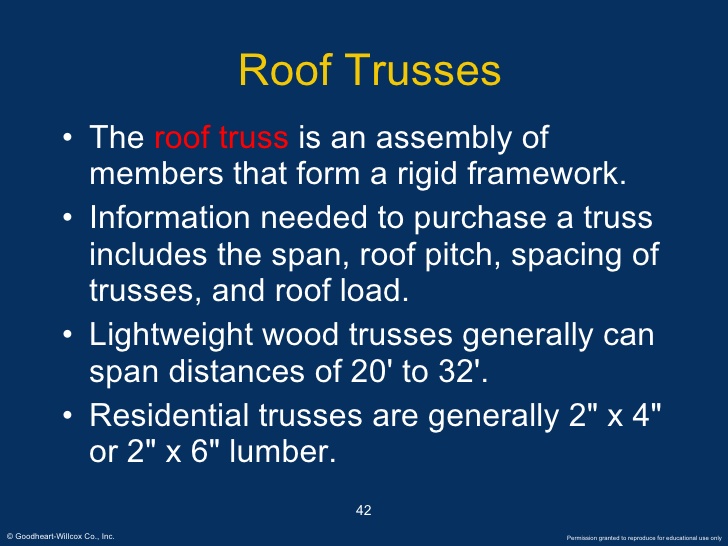 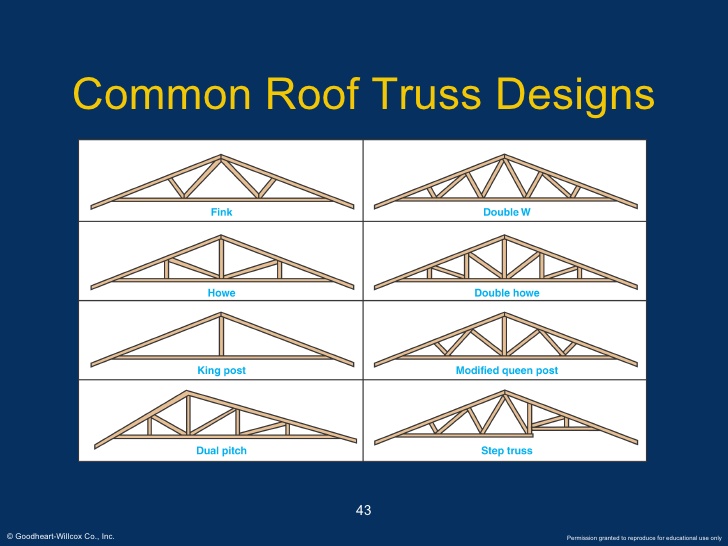 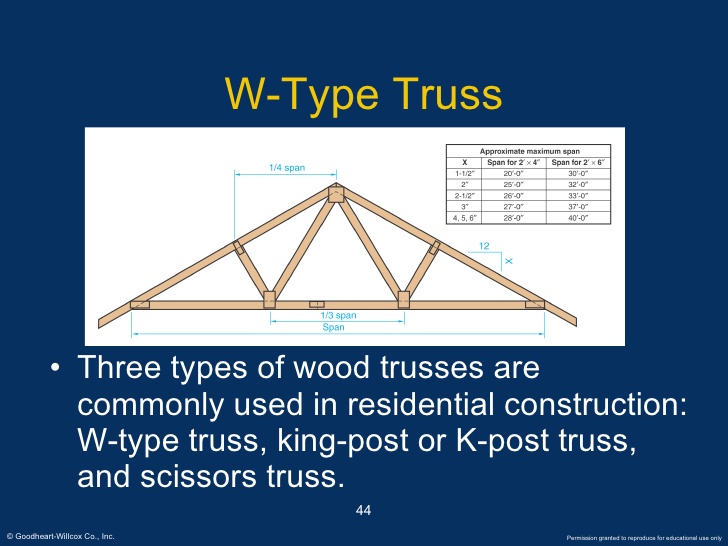 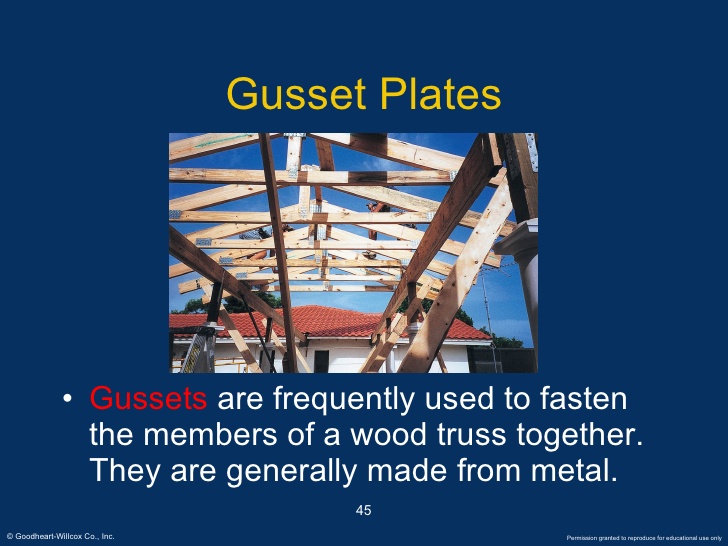 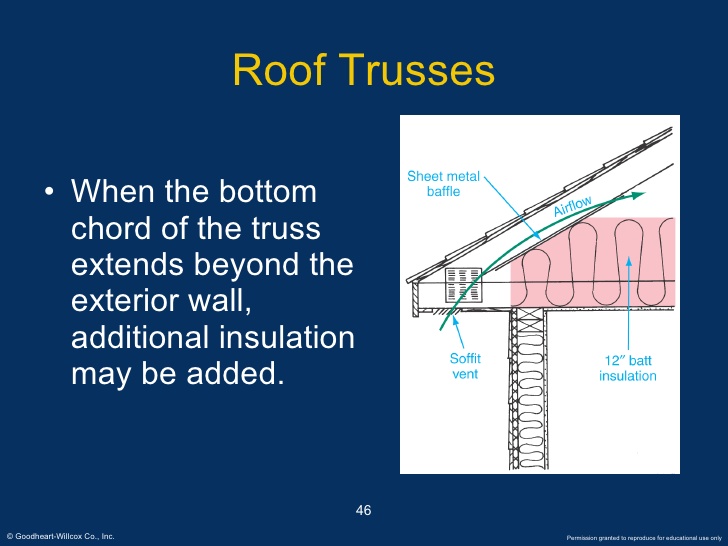 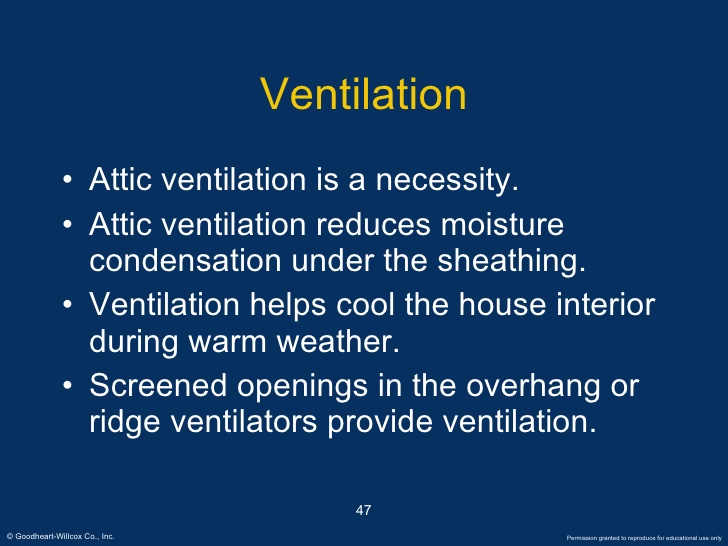 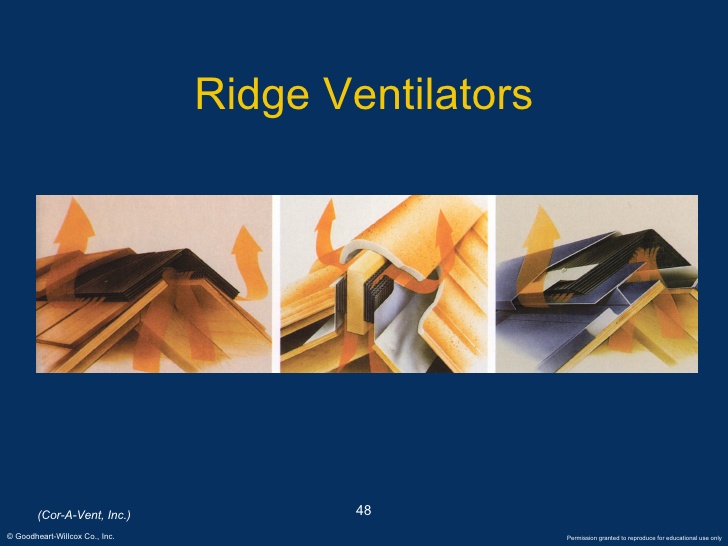 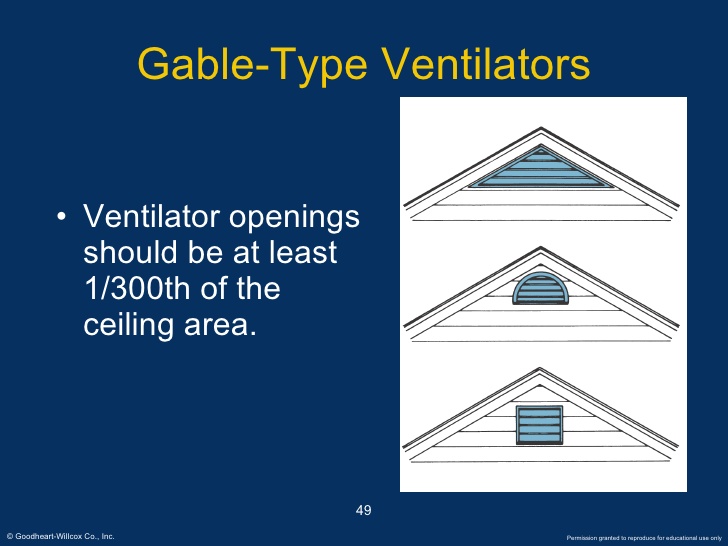 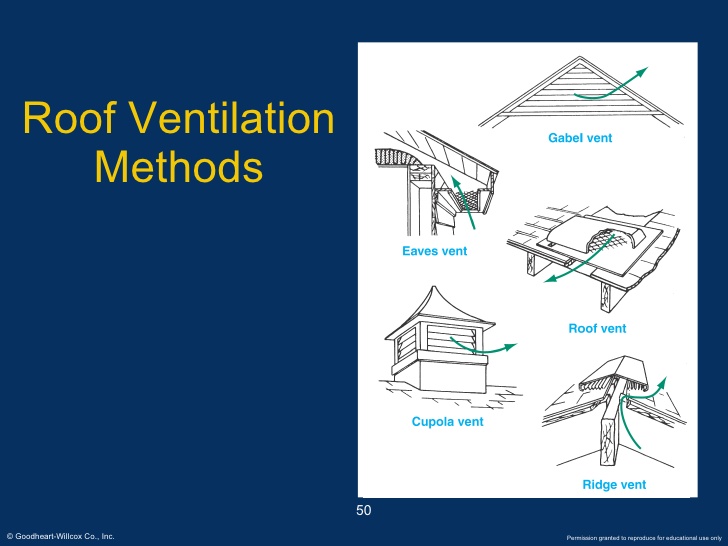 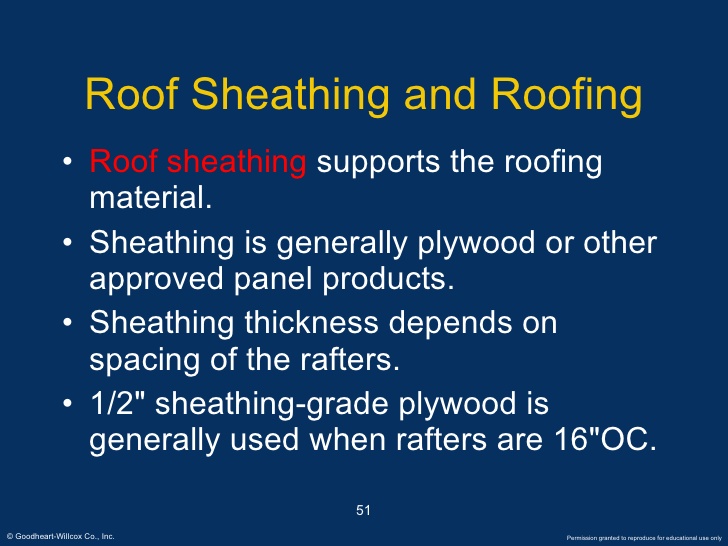 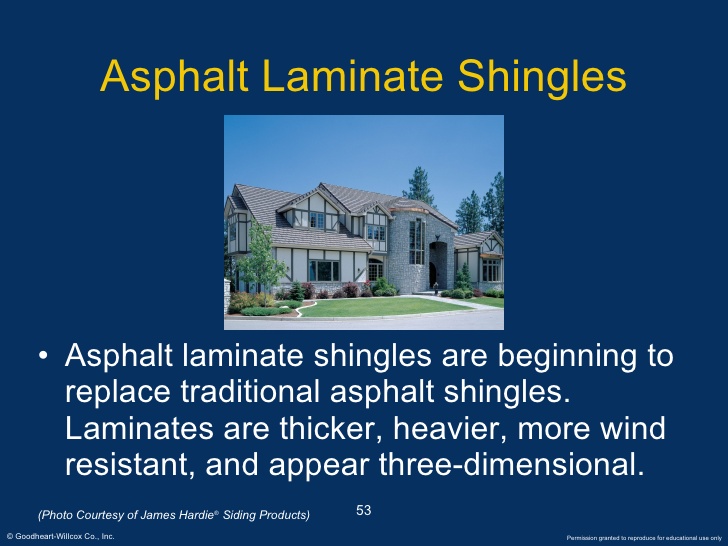 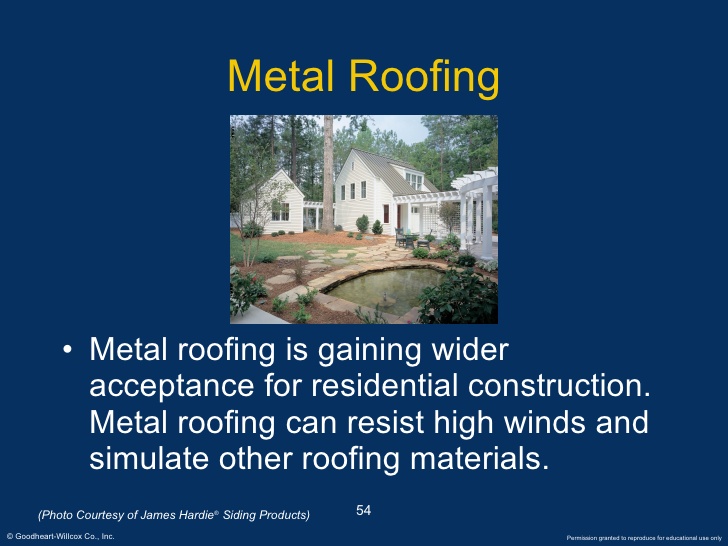 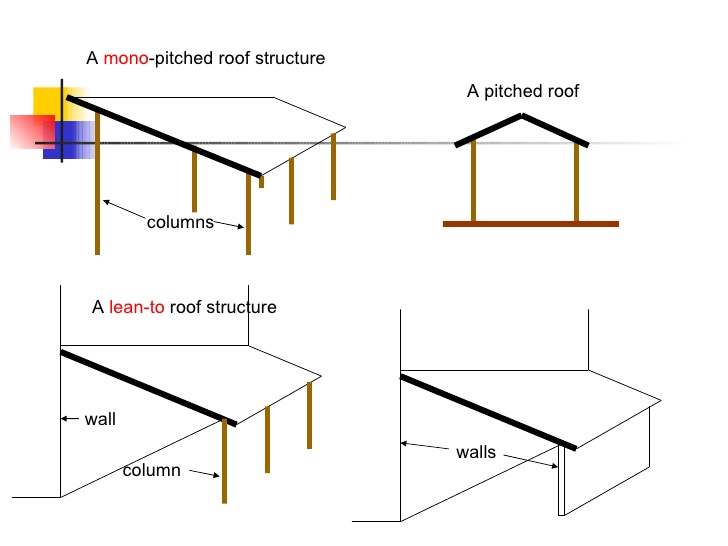 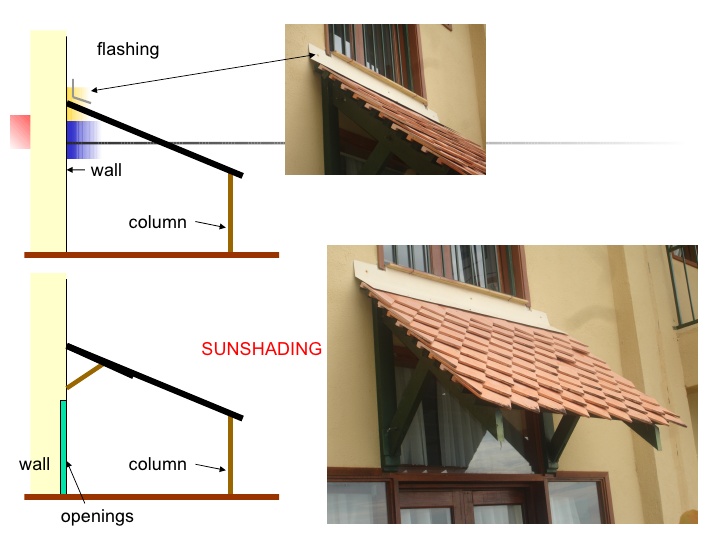 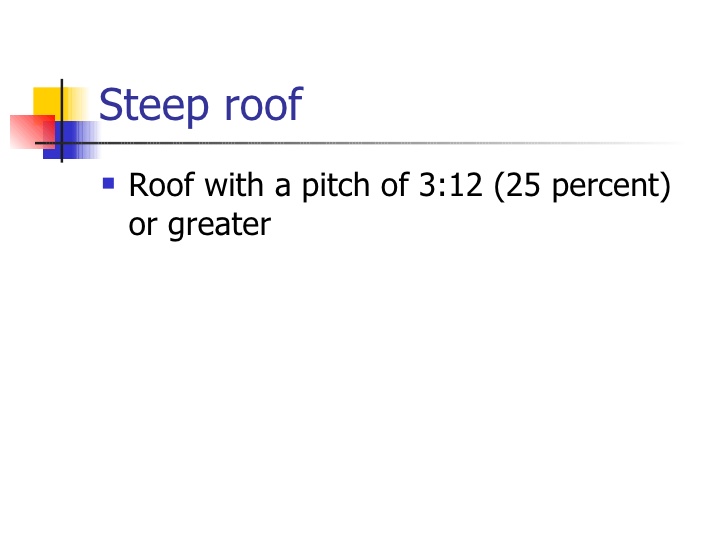 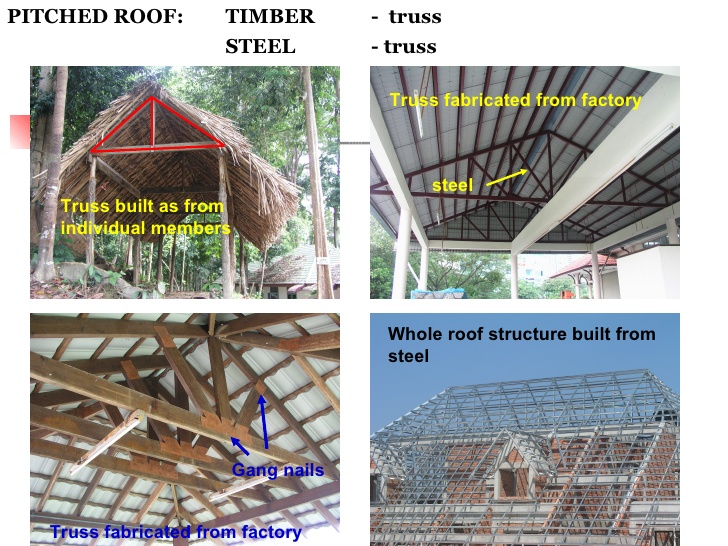 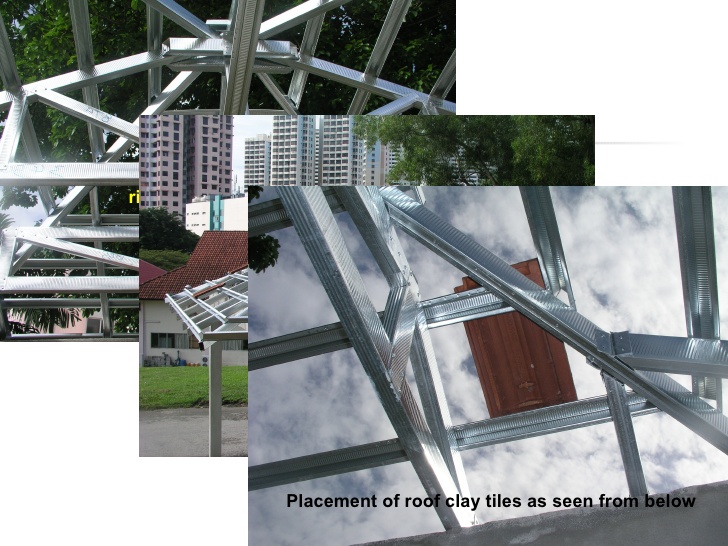 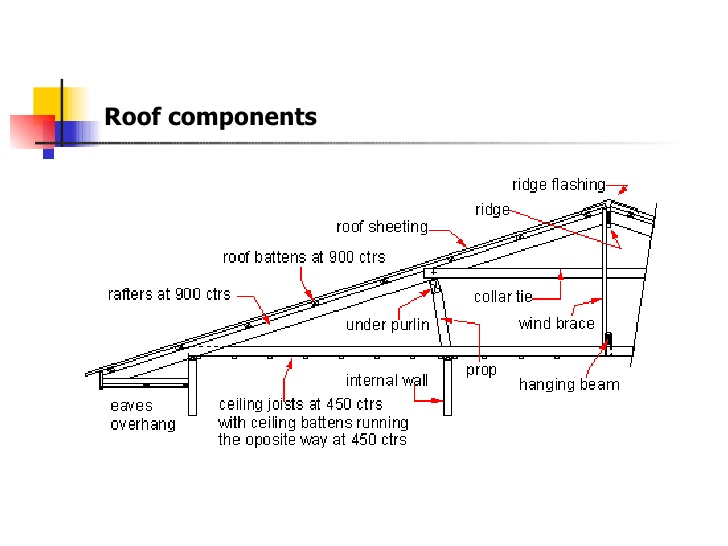 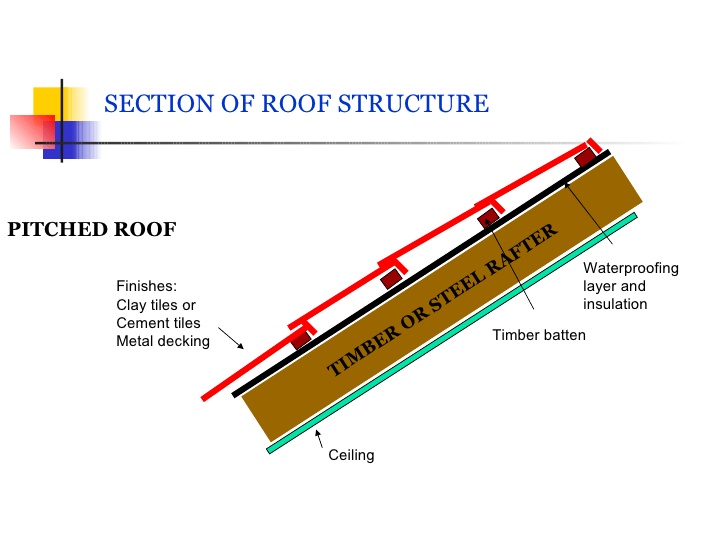 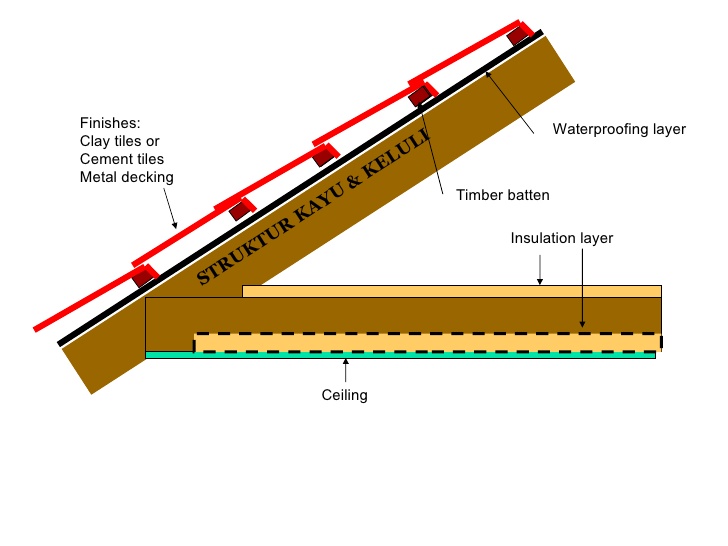 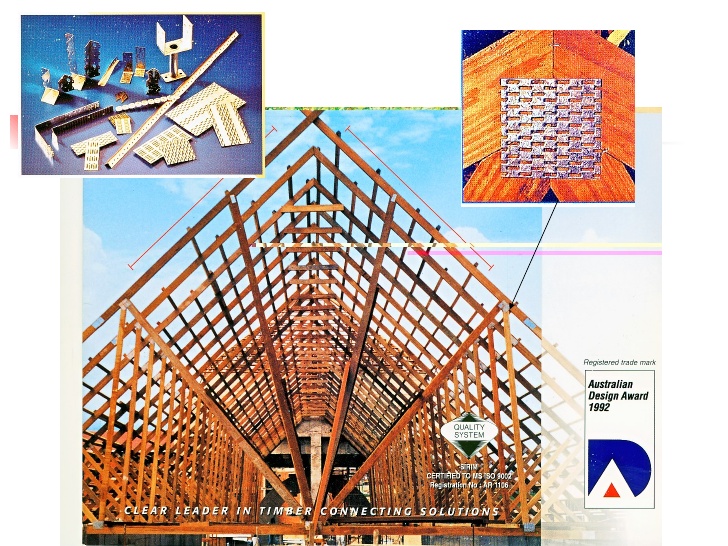 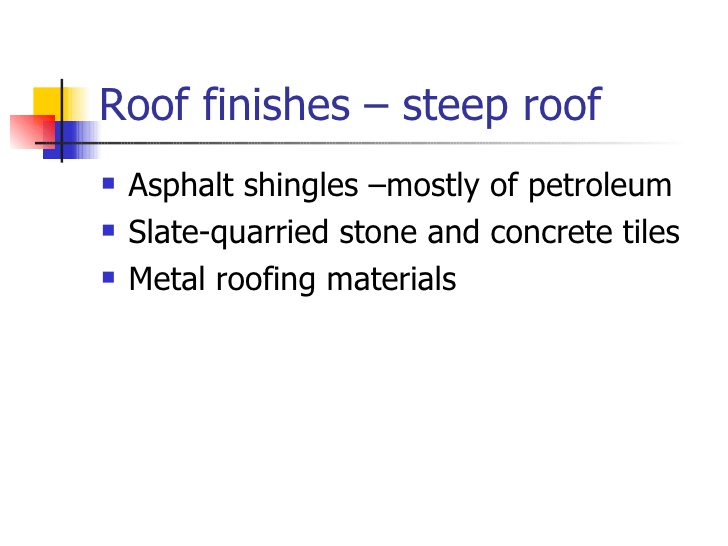 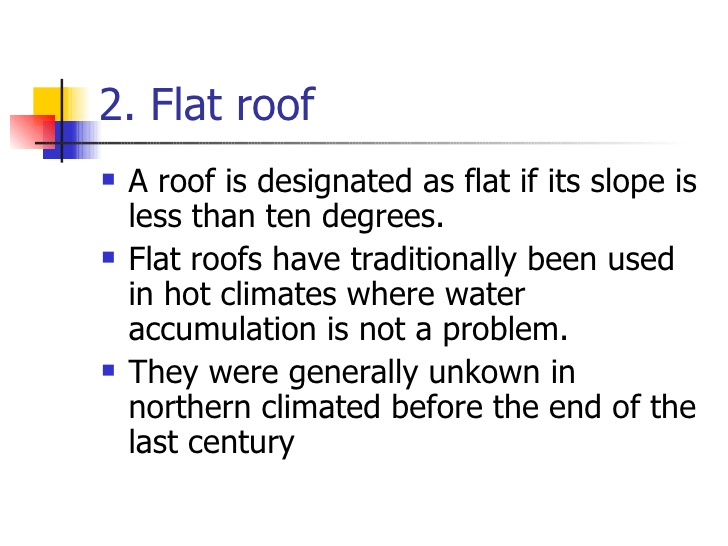 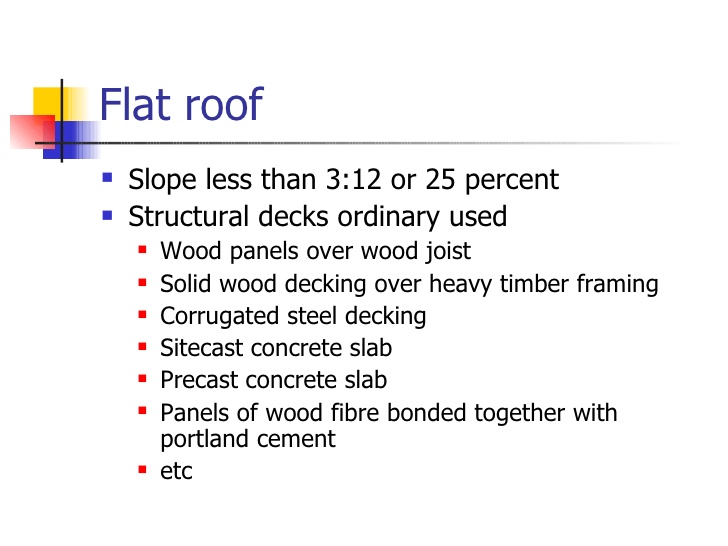 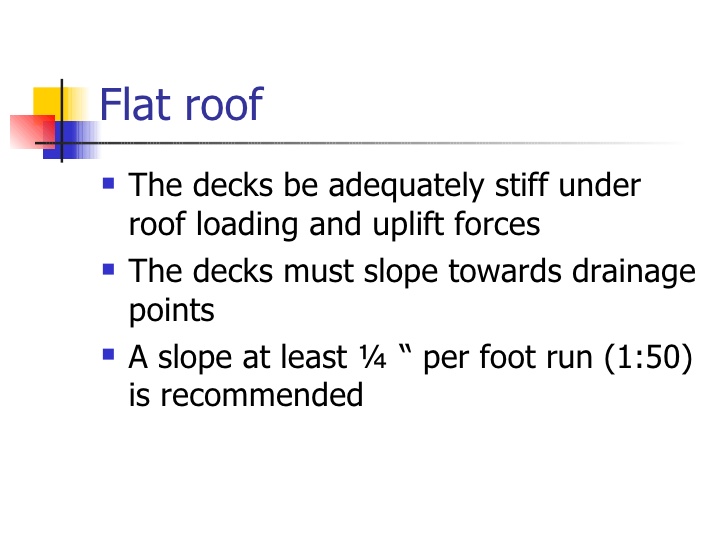 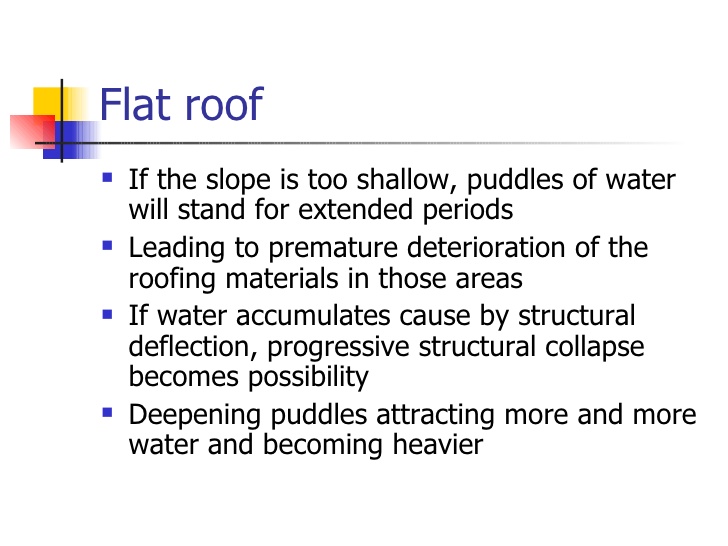 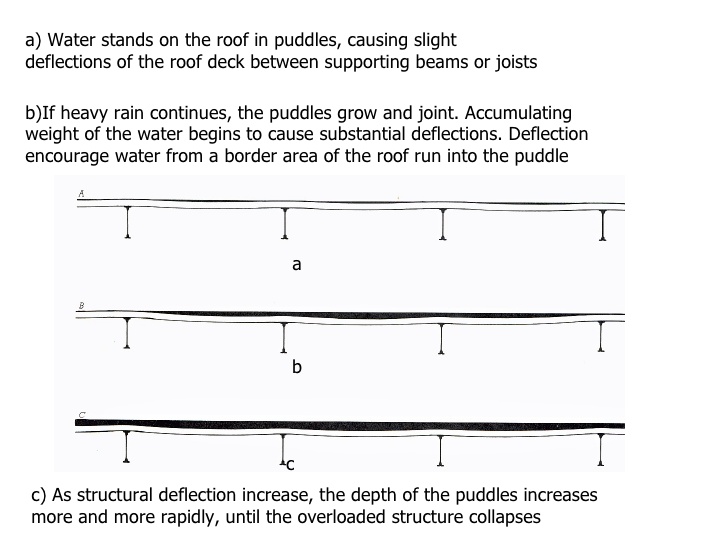 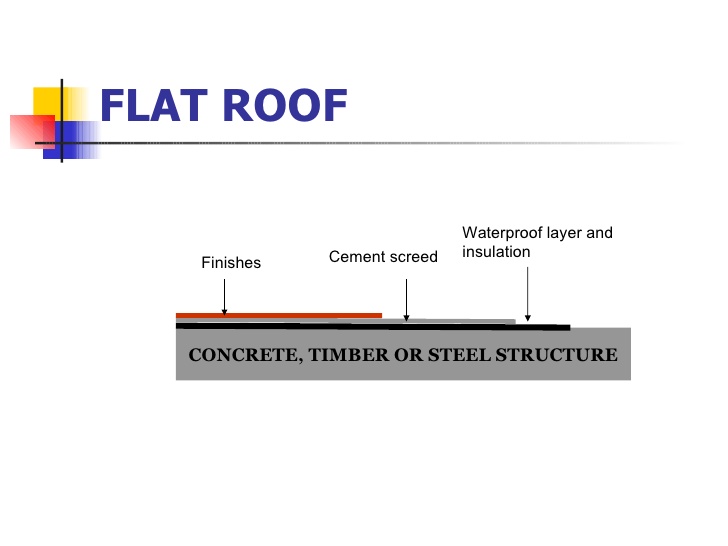 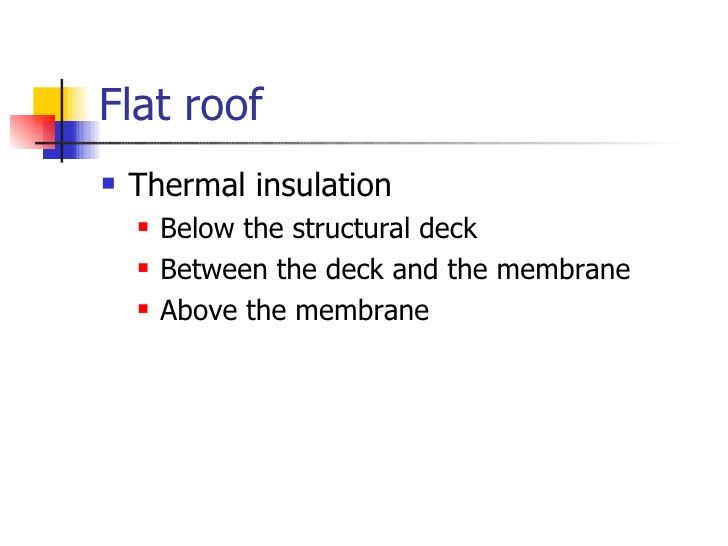 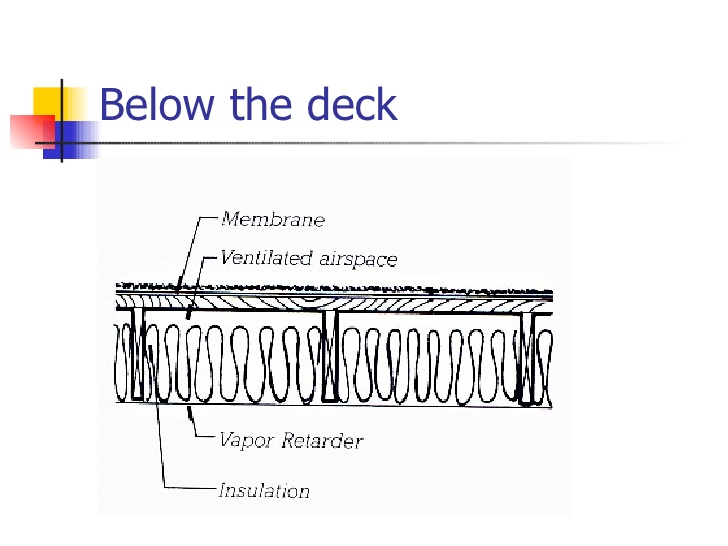 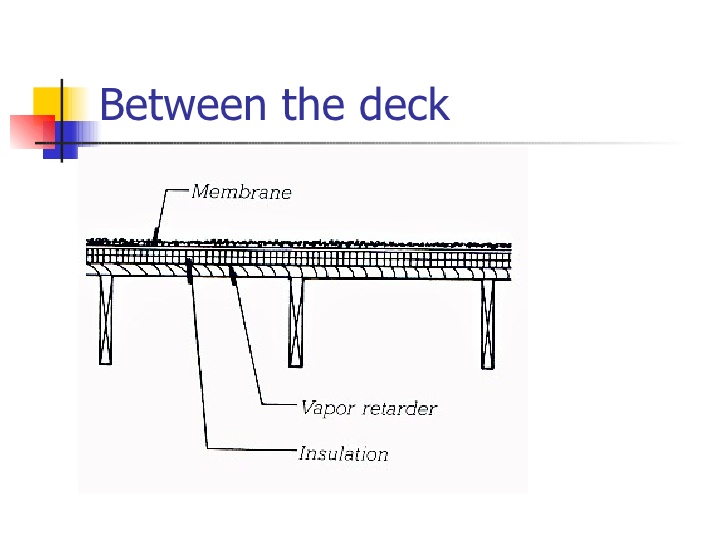 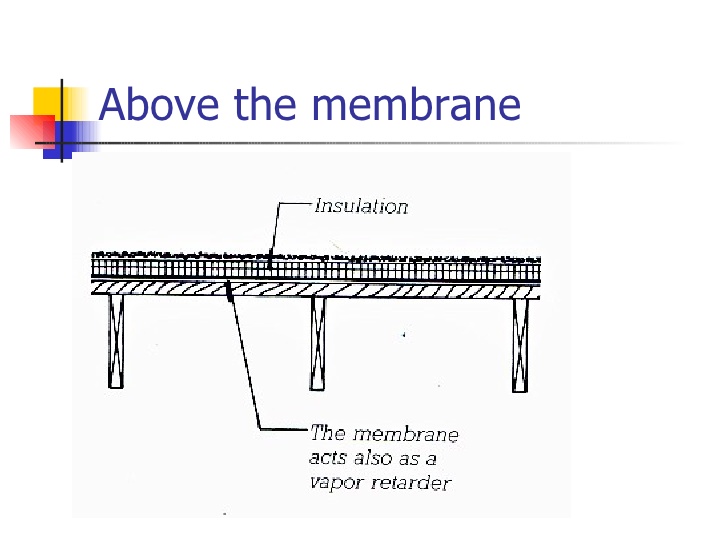 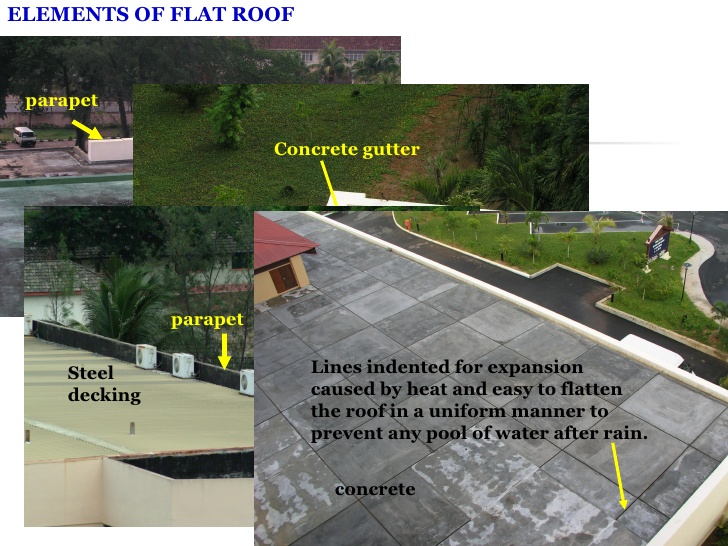 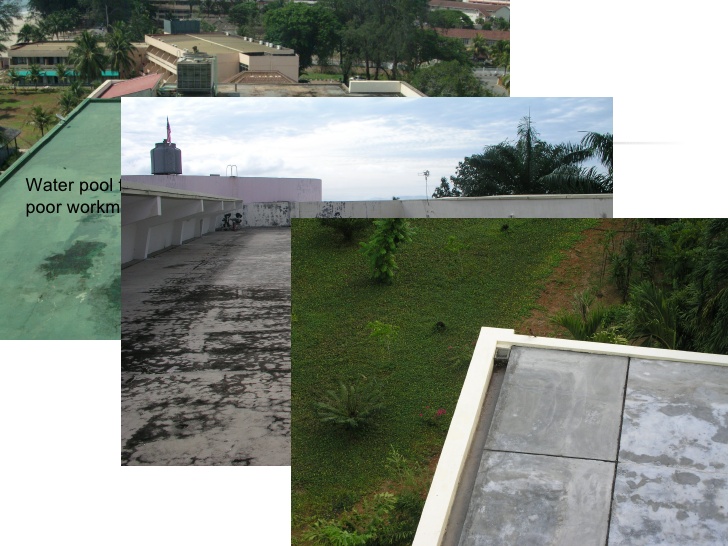 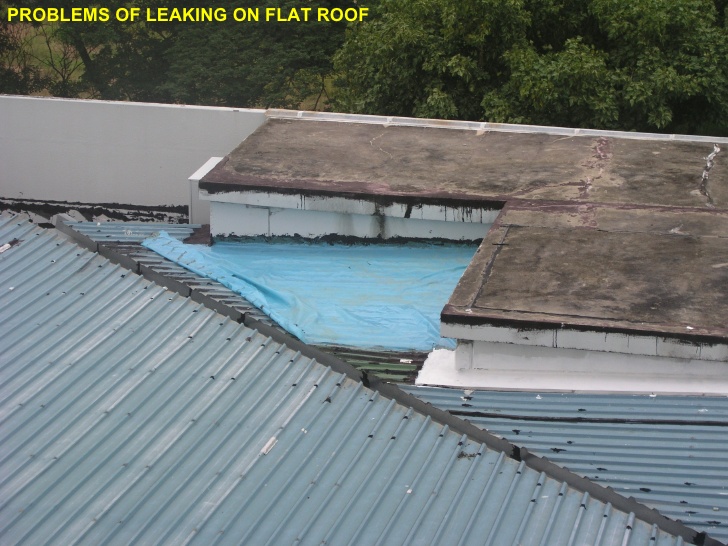 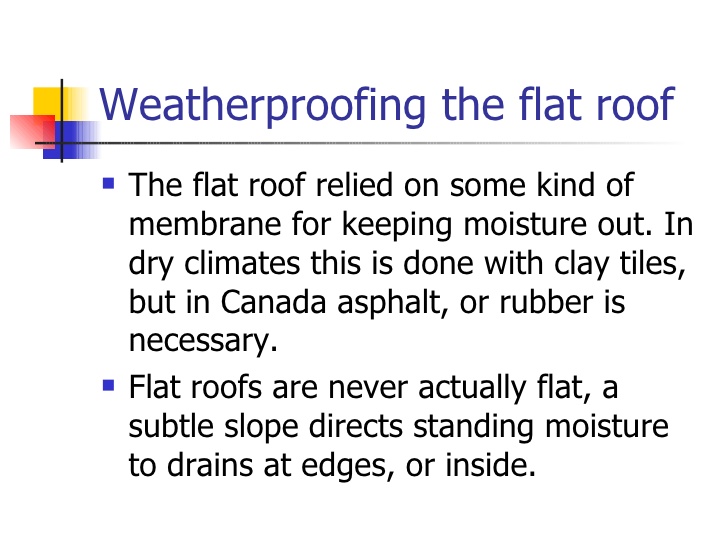 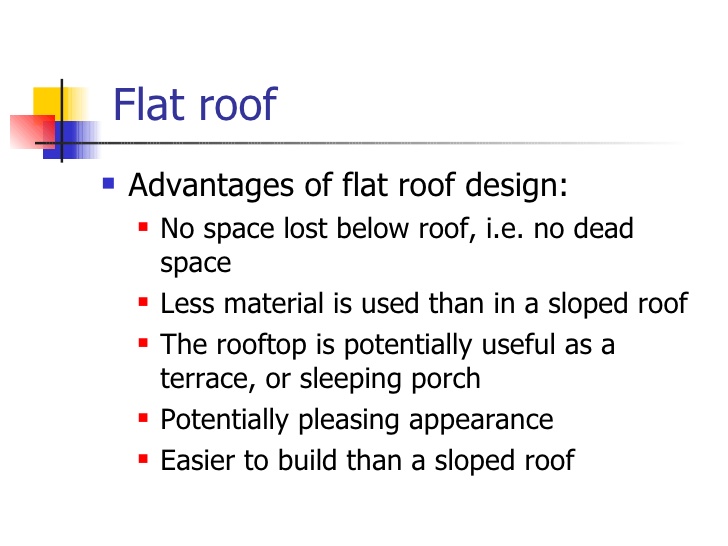 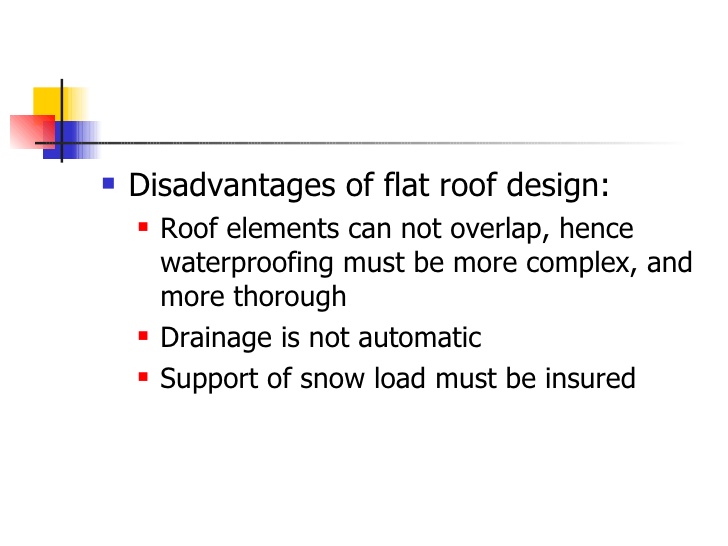 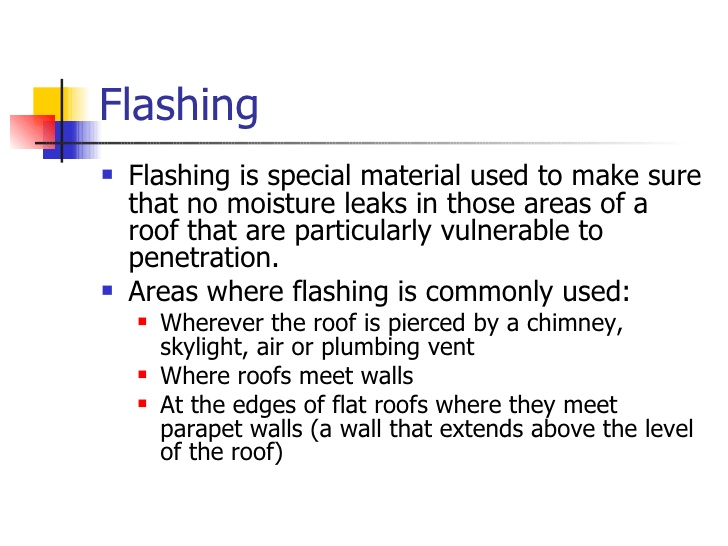 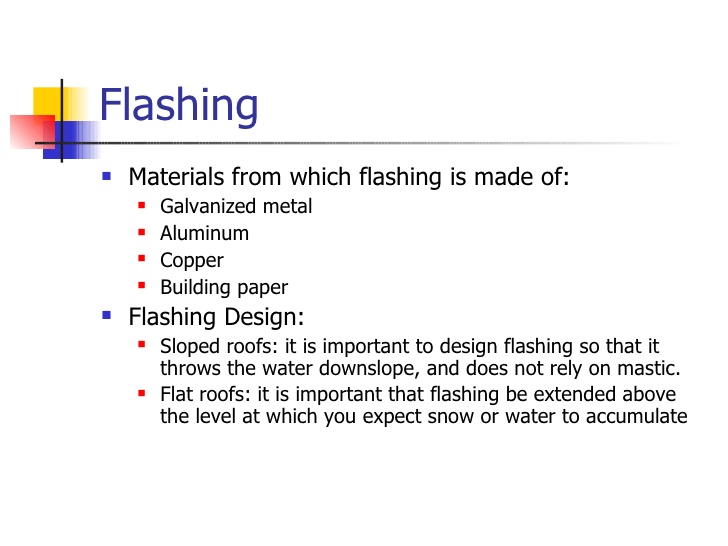 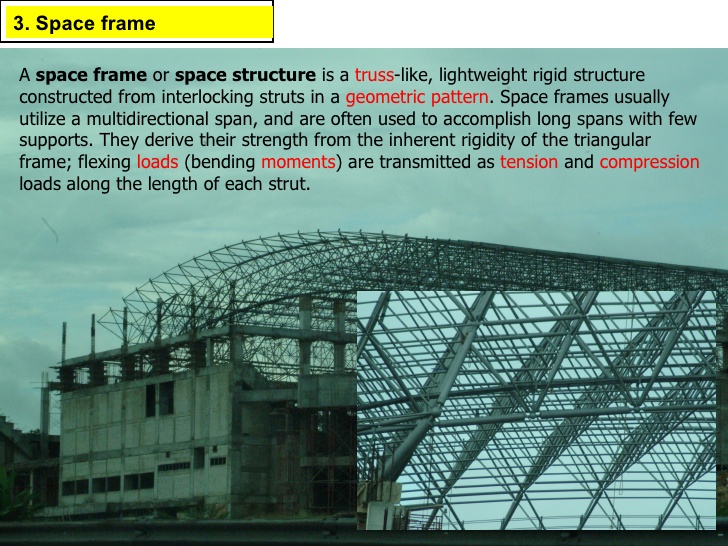 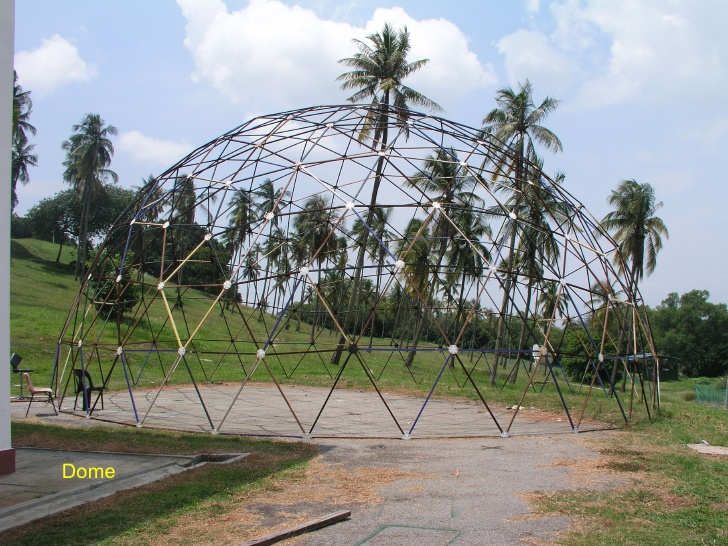 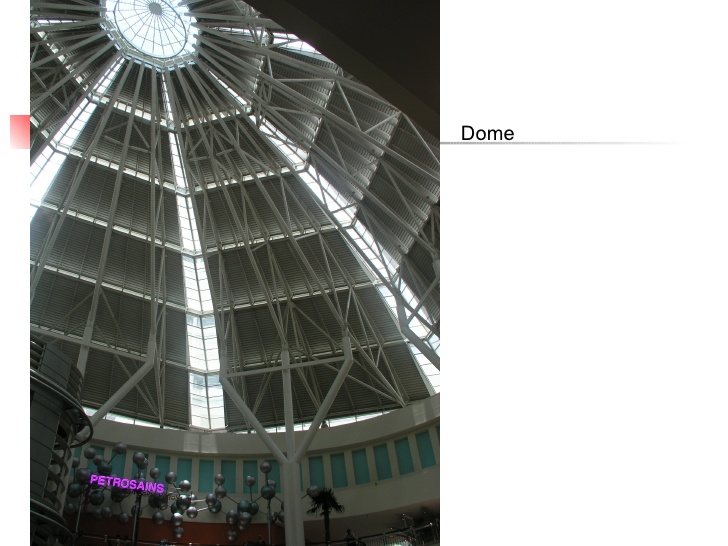 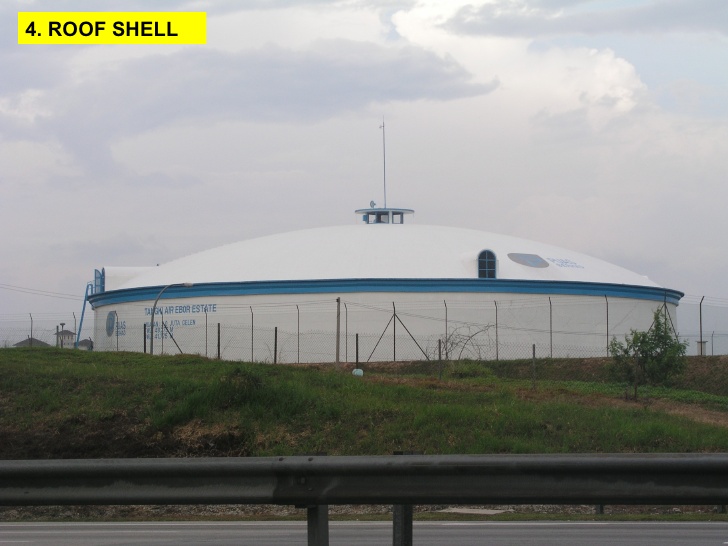 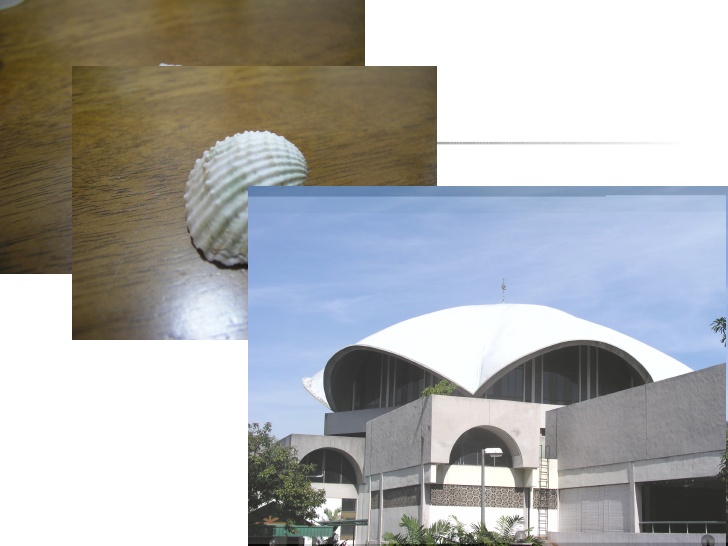 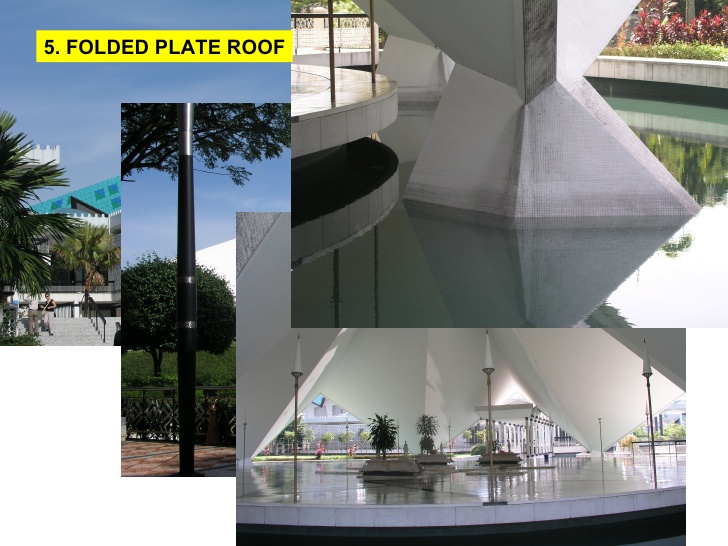 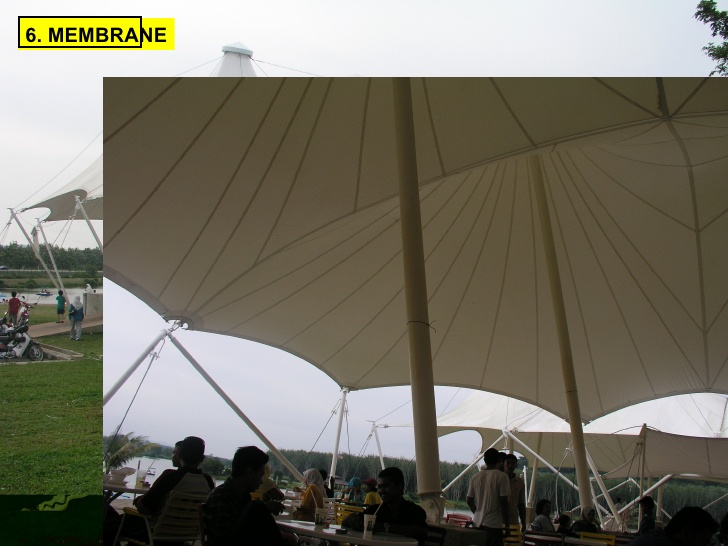 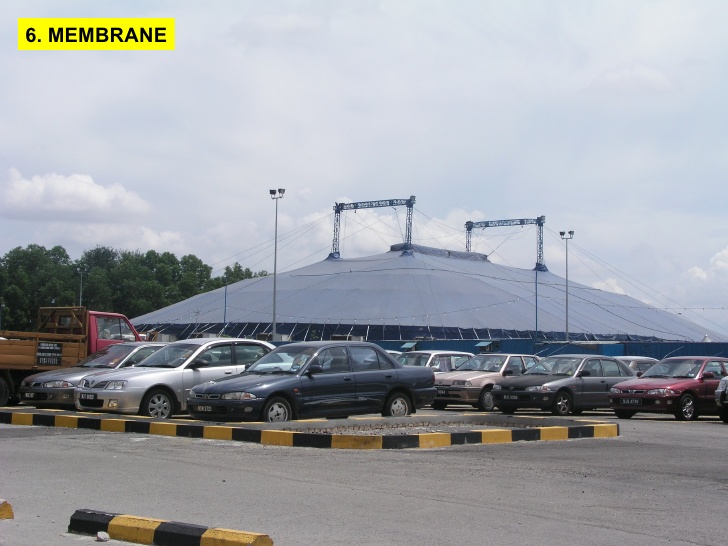 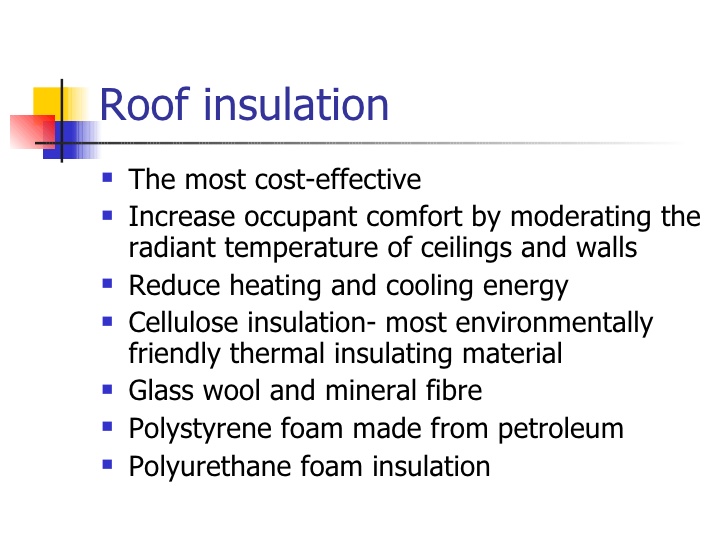 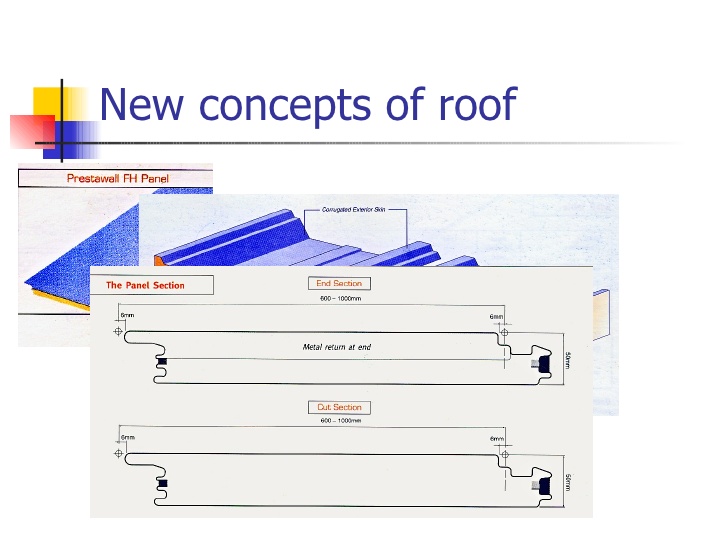 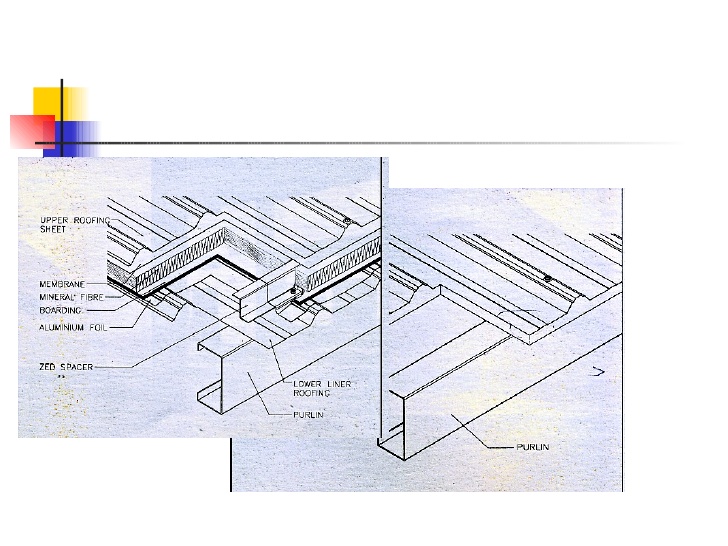 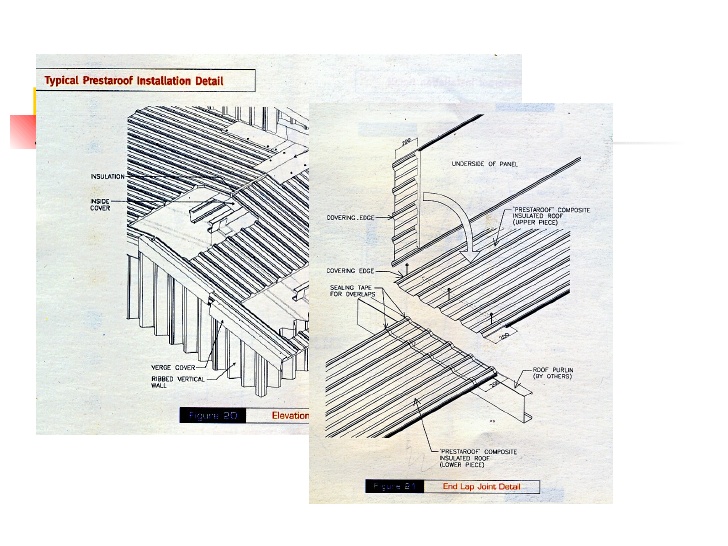 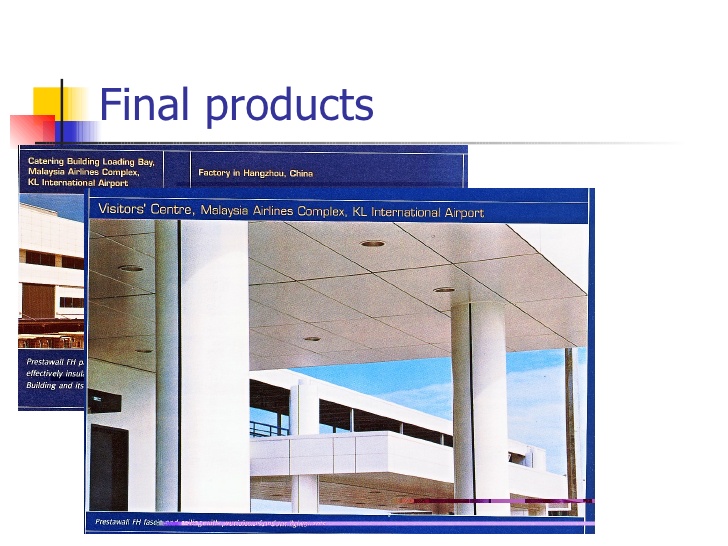 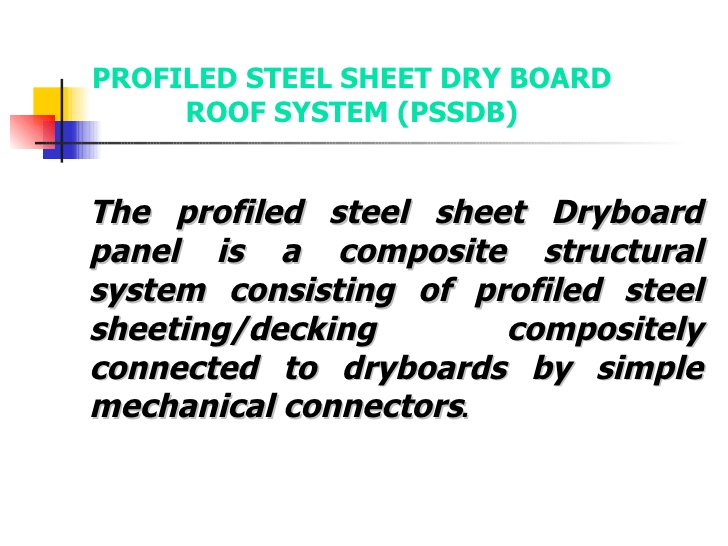 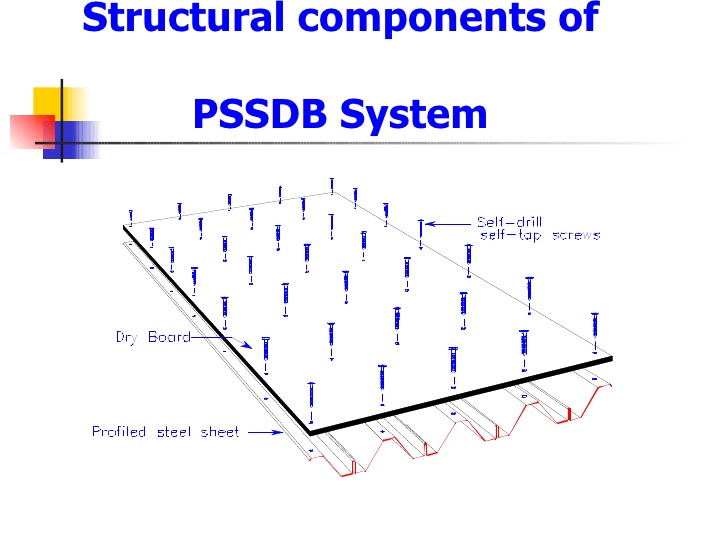 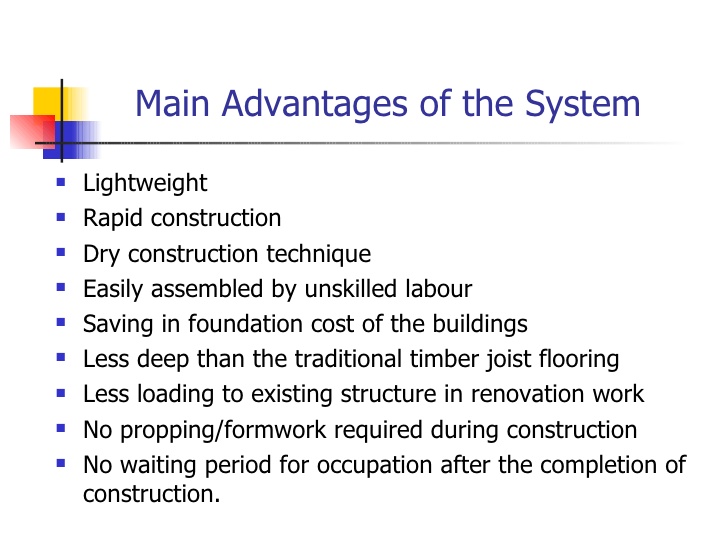 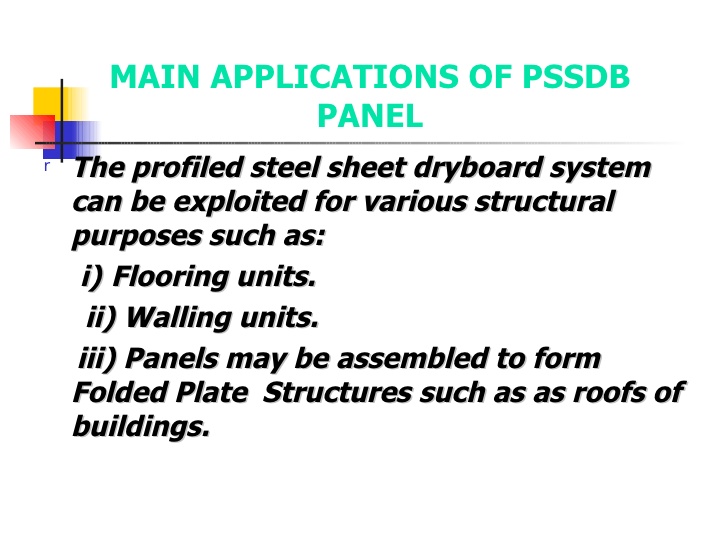 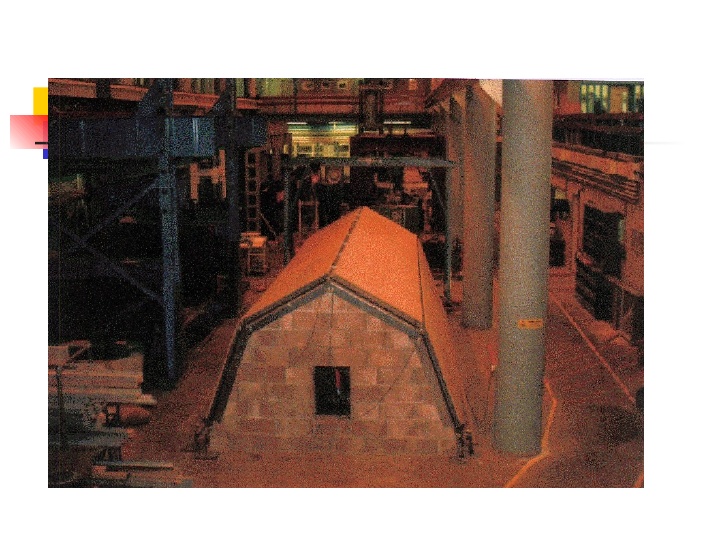 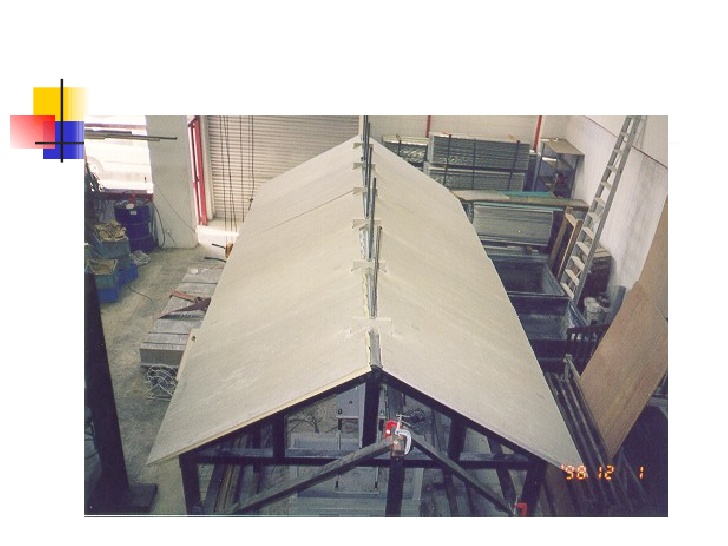 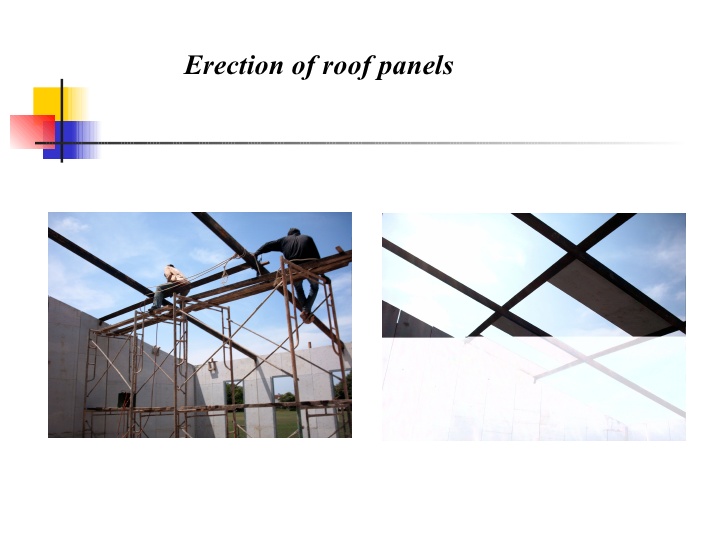 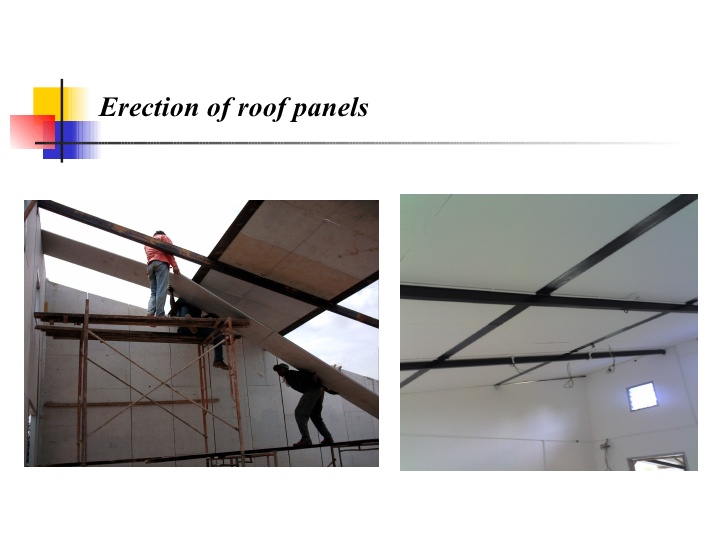 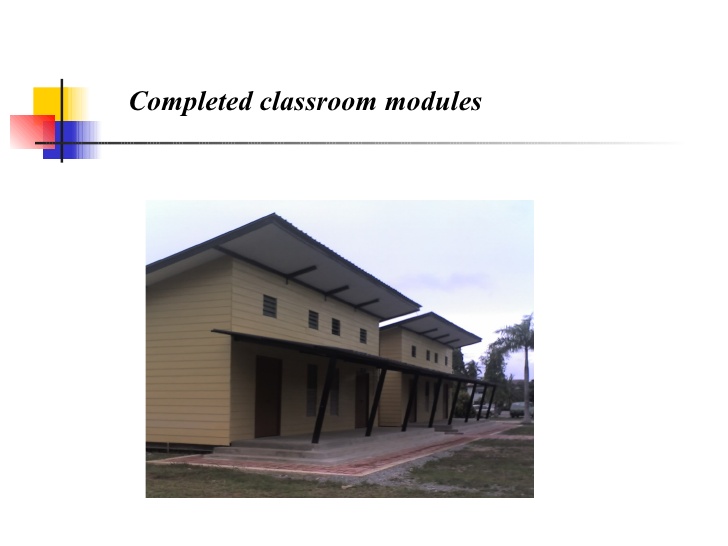 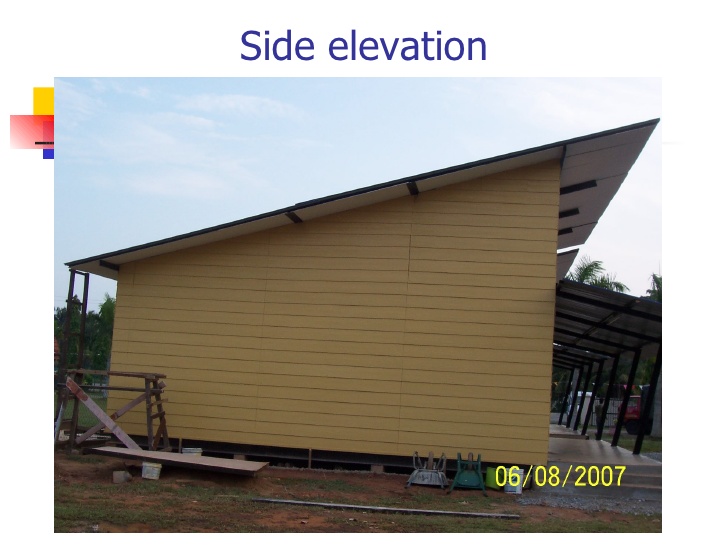 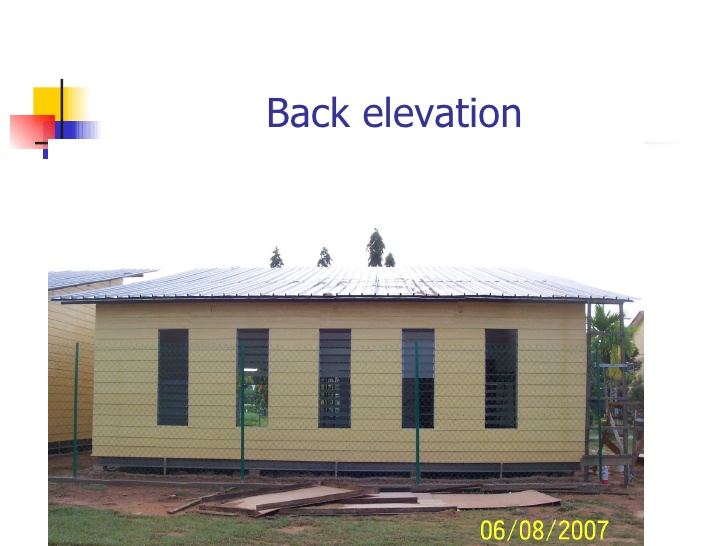 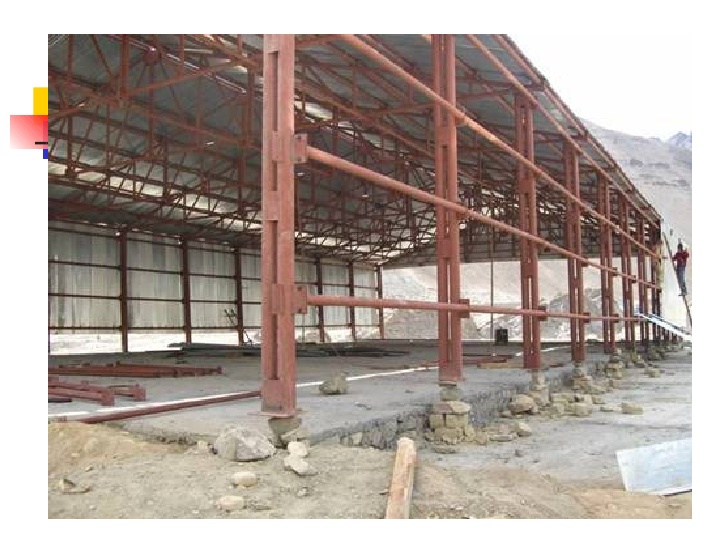 Trusses 
2 
•Fabricated from various steel sections available, jointed together by welding or by bolting usually via gusset plates. 
•Plane trusses and space trusses. 
•Bridge trusses and roof trusses. 
•Members supporting heavy loads 
•Members having longer span. 
•Saving in weight.
Roof truss
Supporting truss
Bracing truss
Space truss - Truss System
Singapore Esplanade theatre
Roof Truss
Roof rafters spanning more than 20 m can be designed 
Usual span-to-depth ratio of steep roof trusses is 7.5 to 12 
Panel width should be constant 
Even number of panels avoids cross-braces 
Diagonal web members should be in tension under worst-case loading 
Inclination angle of the diagonals should be between 35° and 50° 
If at all possible, the purlins and verticals should closely coincide
Usual range of depths of roof trusses
Approximate mass for roof trusses
Approximate mass for roof trusses
(a)centre of gravity lines intersect at the node; (b)eccentric connection can be a practical way of detailing but additional bending stresses are induced
(a) to (f ): commonly used in welded construction (though (a), (c), (d) and (e) may be bolted) (g) to (k): common sections used for chord and web/diagonal members
(a) Gussetless construction using Tee-chords; (b) gussets are required where diagonals carry large forces; (c) Tee-diagonals and chords, gussetless; (d) and (e) node detail for heavy trusswork, and (f ) riveted/bolted nodes
(a) portal-type Pratt truss (b) Fink truss with large eaves overhang (c) alternative chord cross-sections
(a) sandwich plate splice; (b) sandwich plate splice at chord reduction; (c) jacket splice; (d) welded butt splice; (e) welded butt splice with reducer, and; (f ) flange splice
(a) Direct contact overlap connection without eccentricity; (b) direct contact overlap connection with eccentricity; (c) direct contact gap connection with/without eccentricity (with chord face reinforcing plate shown—without reinforcing plate is very common); (d) T-joint with chord face reinforcing plate (for very heavy loads—otherwise no reinforcing plate is also popular); (e) connection detail at support (note vertical stub portion with flange splice for lifting onto support); (f ) concentric reducer where chord section is stepped down (alternatively, if the overall section is not stepped down then the wall thickness is reduced—the latter applies for RHS/SHS); (g) slotted-gusset connections; (h) flattened end connections, and; (i) slit tube connections.
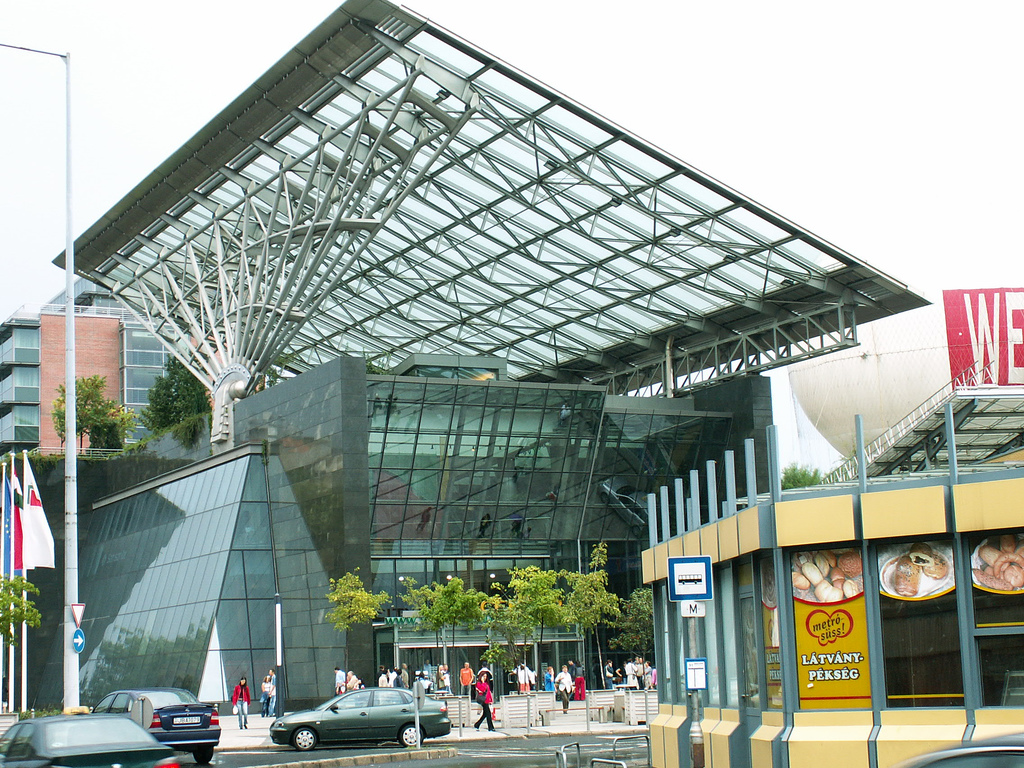 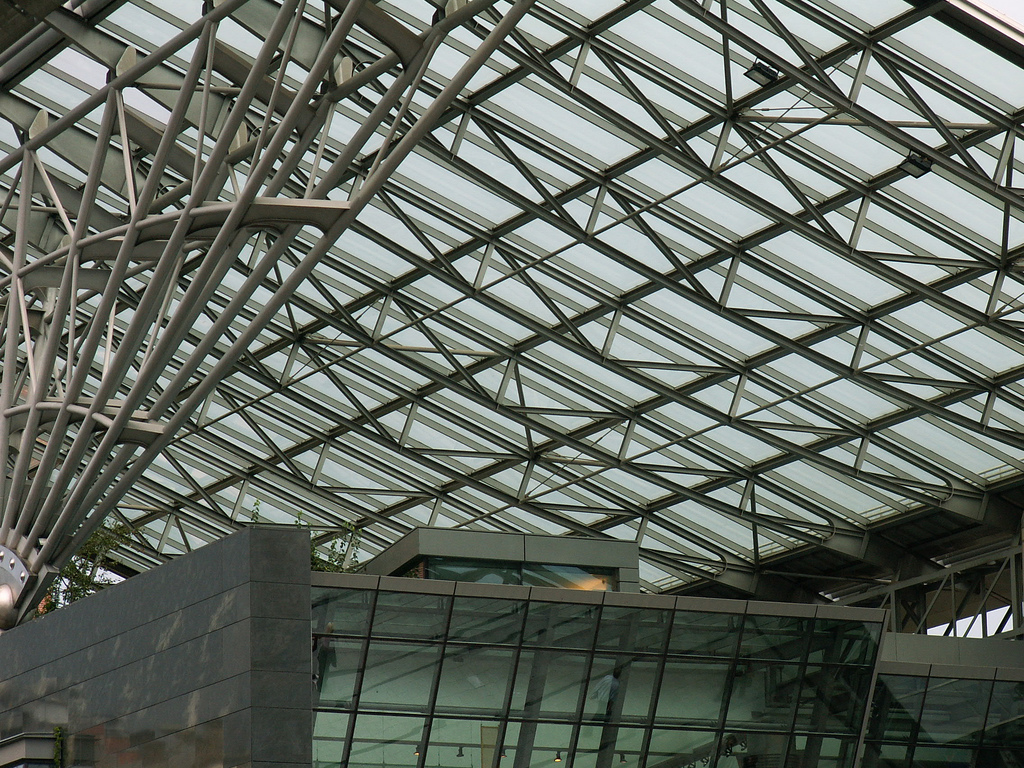 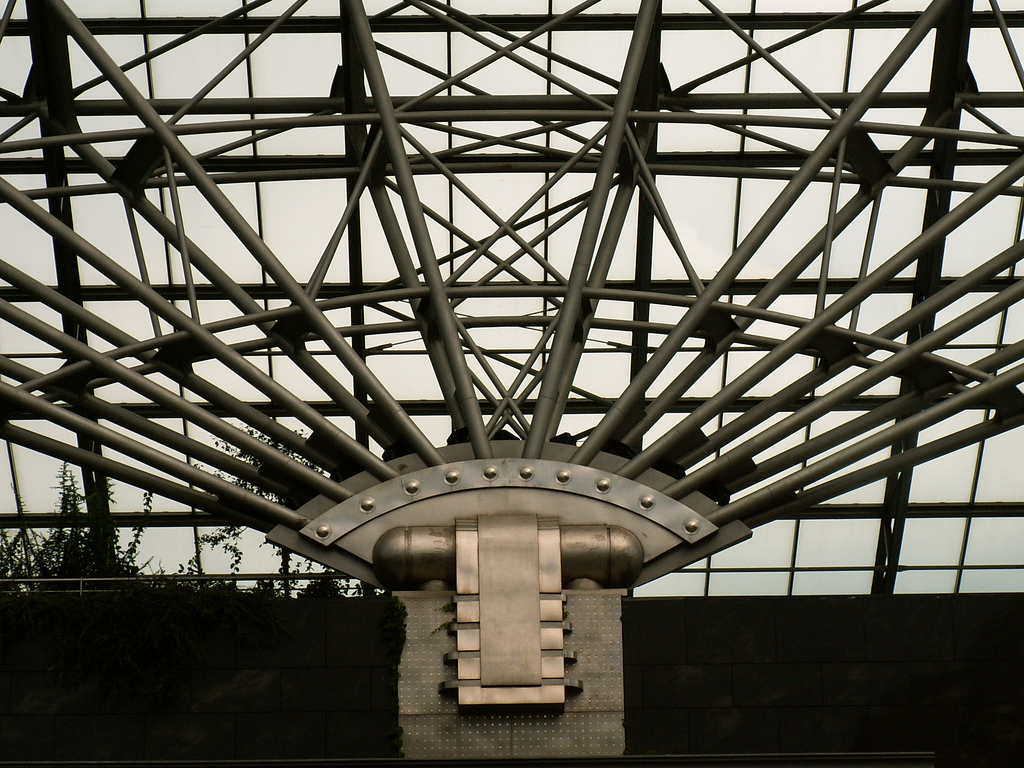 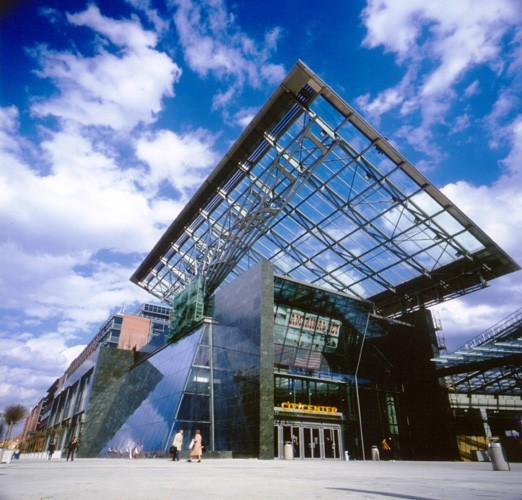 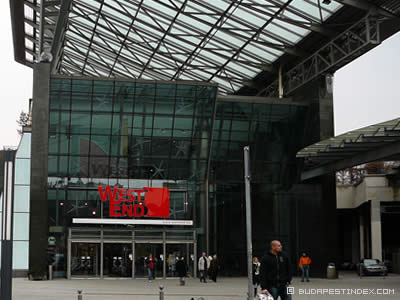 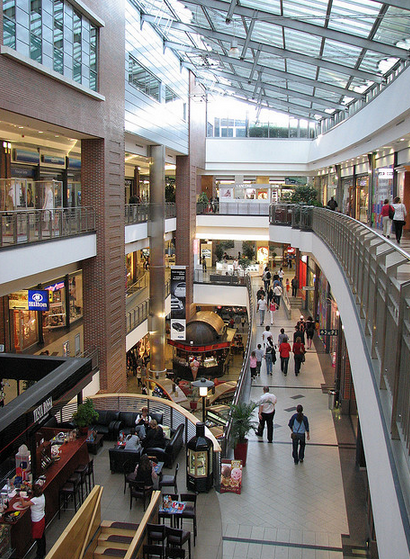 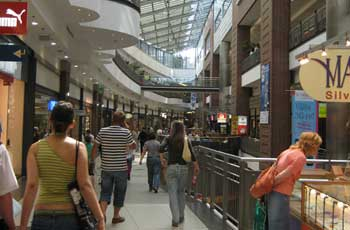 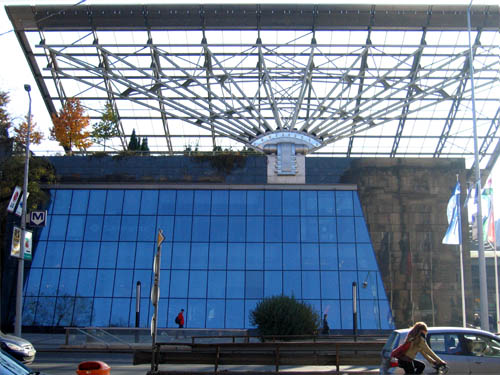